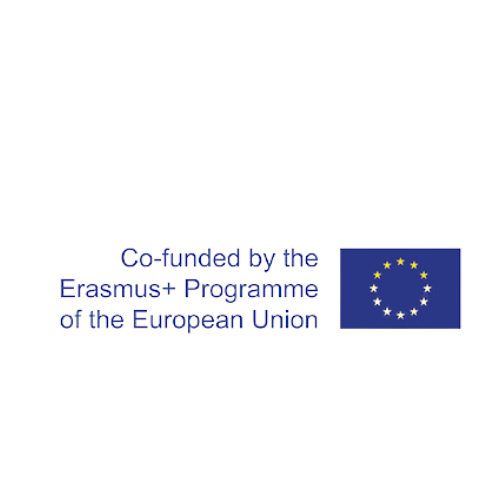 TEC++US 2.0
Presentation
20 minut:
Informacije o usposabljanju in postopkih, ki jih je treba uporabiti med programom usposabljanja, zavore, prisotnost in prisotnost.

40 minut:
Predstavitev trenerja in pripravnikov (ime, ustanova, motivacija, drugi podatki)

Vse informacije v angleščini, ki jih ni mogoče prevesti (na primer spletni videoposnetki, ki niso last trenerjev), bodo prevedene v živo.
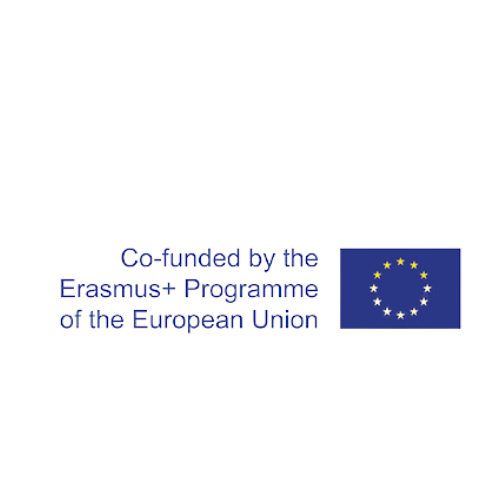 Naš cilj
Piktografski poliglot
v žepu!
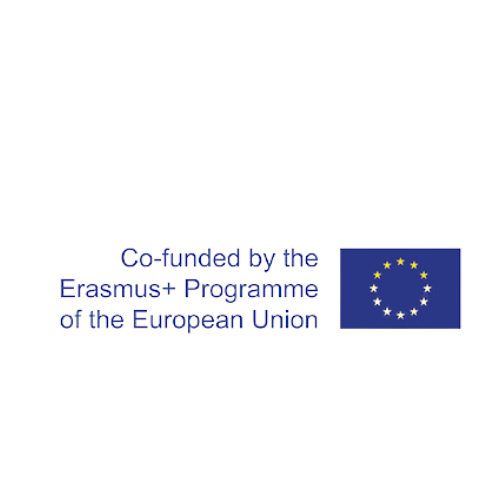 Projekt TEC++US 2.0 je razvit v okviru programa ERASMUS+ in sofinanciran s strani EU.
Je nadaljevanje TEC++US projekta, ki se je odvijal med letoma 2018 in 2020.
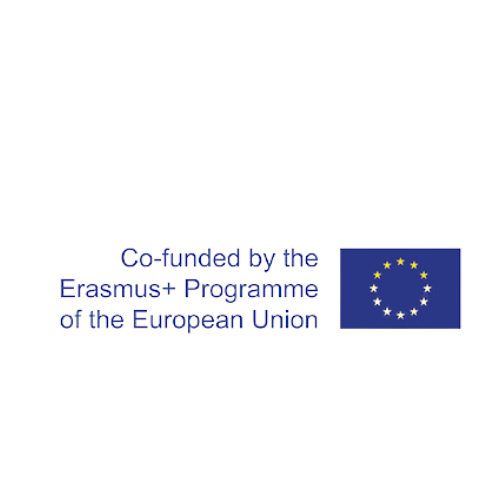 1. Razumevanje vključujočega izobraževanja
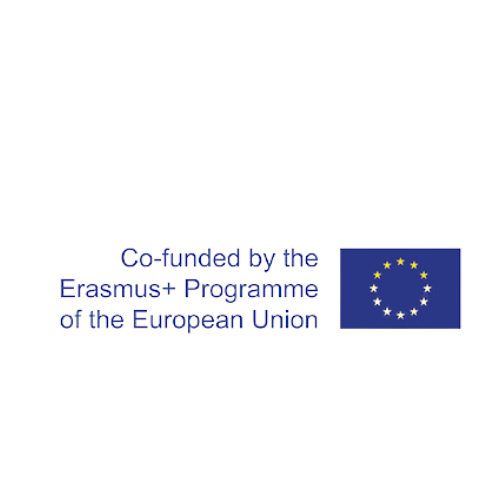 Prosimo, bodite pozorni na video!
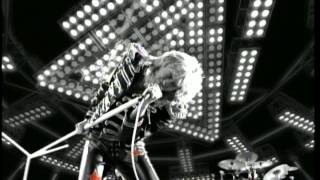 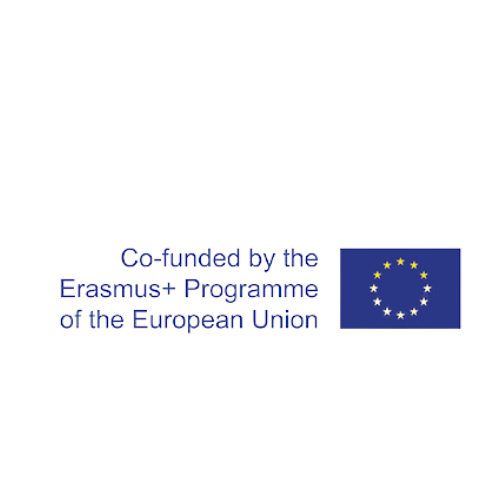 https://www.youtube.com/watch?v=BO1Nae_EBvQ
Ste v tej rock skupini opazili kaj posebnega?
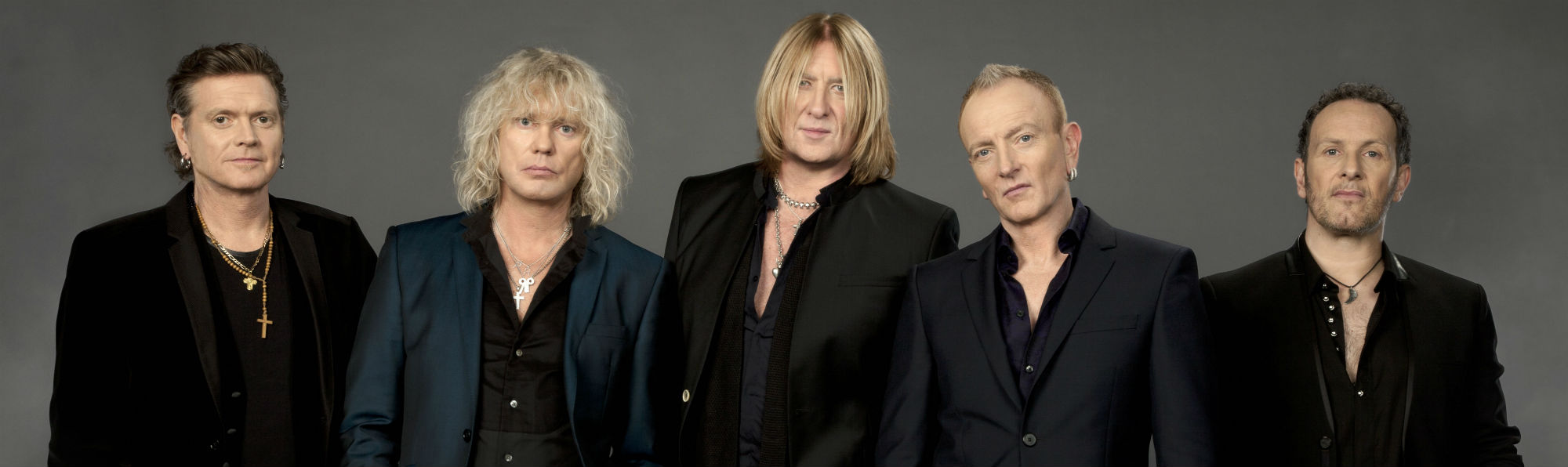 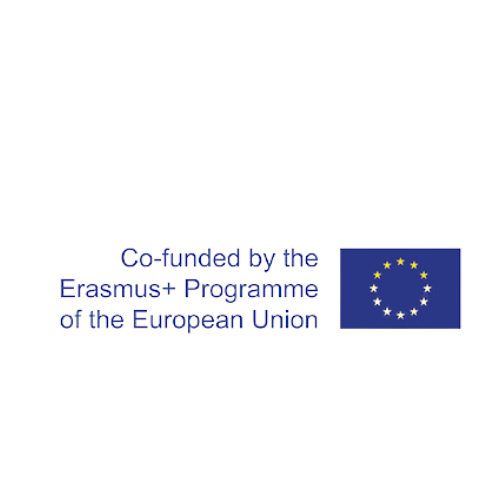 Def Leppard
Richard John Cyril Allen (rojen 1. novembra 1963) je angleški bobnar, ki je od leta 1978 igral v hard rock skupini Def Leppard. Januarja 1985 je prebolel amputacijo leve roke in nadaljeval z igranjem v skupini, ki je od tedaj naprej  nadaljevala v svojo najuspešnejšo fazo. (na Wikipediji)
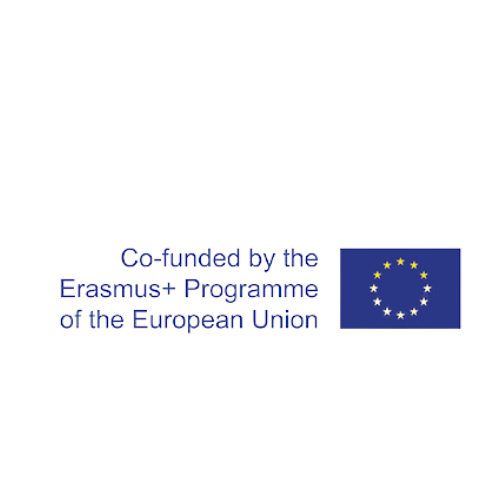 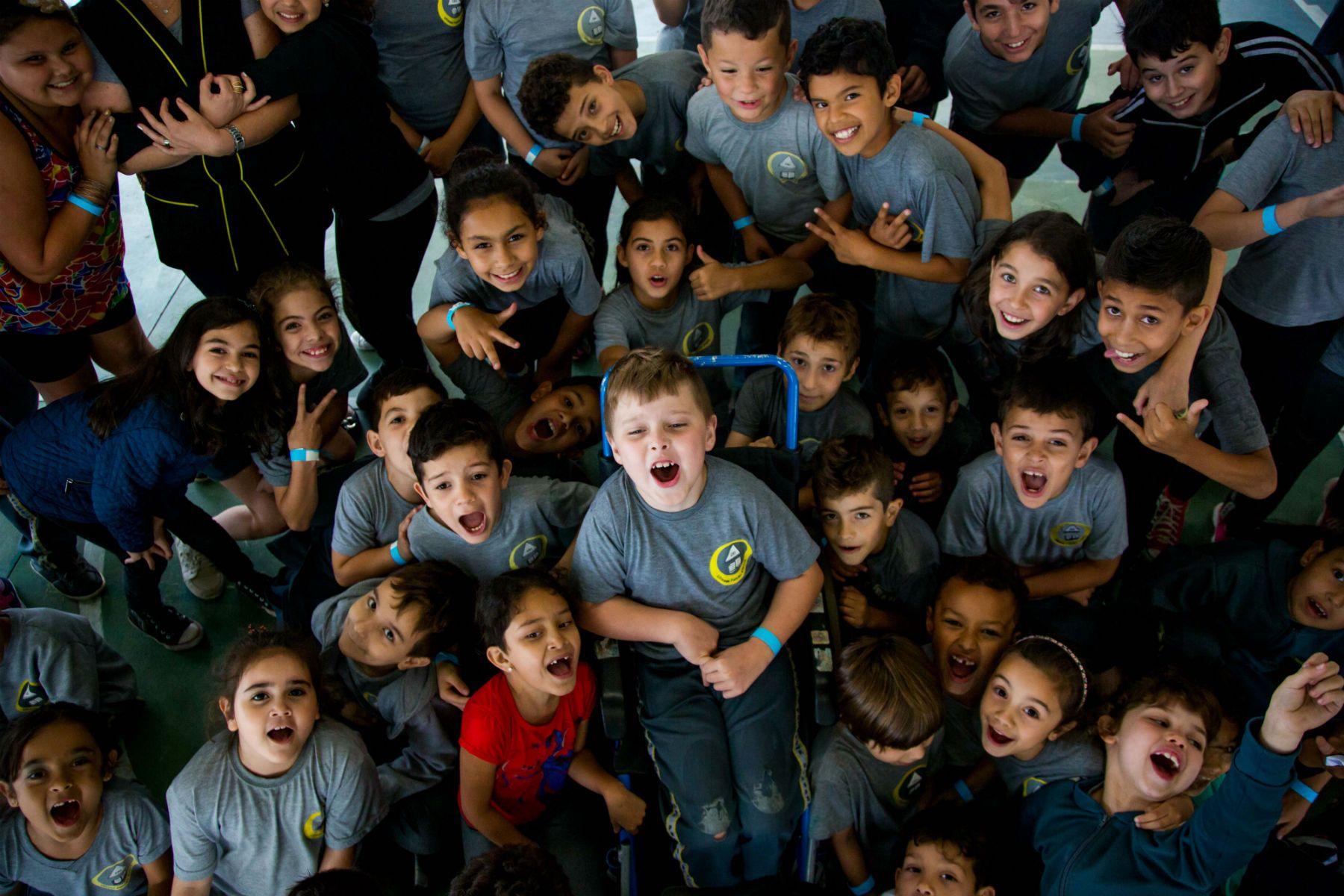 VKLJUČEVANJE
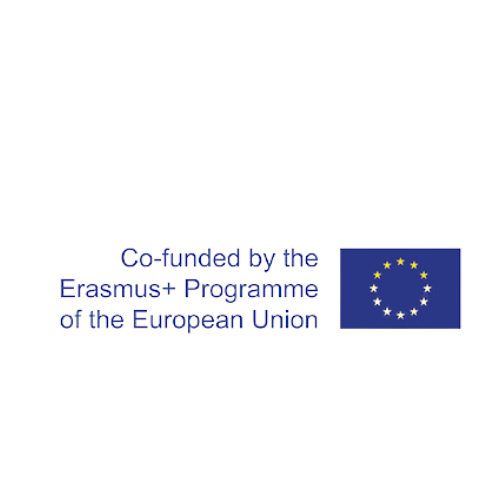 Tony Booth sodelovanje v vključujoči učilnici opisuje takole:
[...] Pomeni učenje skupaj z drugimi in sodelovanje z njimi v skupnih razredih. Vključuje aktiven kompromis z naučenim in poučenim ter besedo o tem, kako se izobraževanje doživlja. Sodelovati pa pomeni tudi biti prepoznan in sprejet s strani sebe: sodelujem s teboj, ko me prepoznaš kot osebo, kot si ti, in me sprejmeš takšno, kot sem.
(Booth 2003:2)
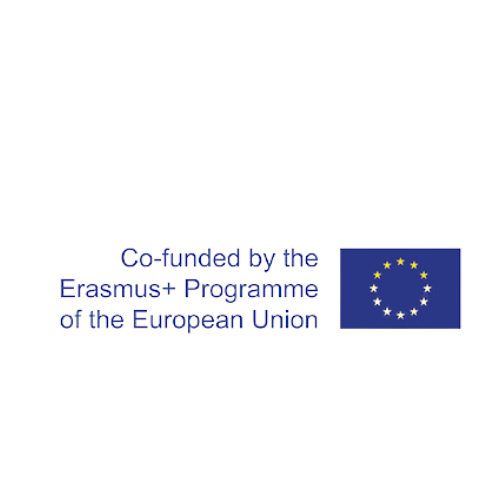 How did we get here?
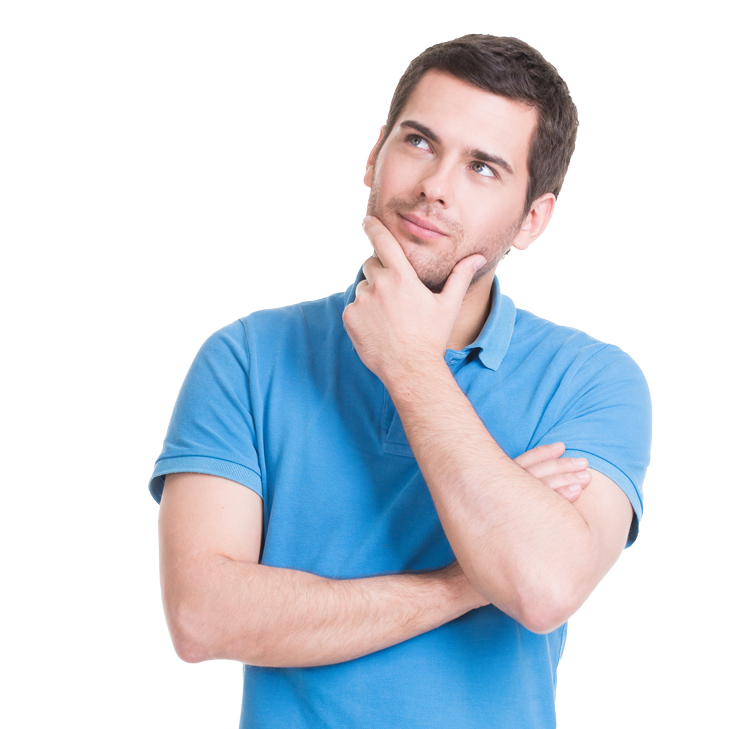 1940… še vedno obstajajo centri za ljudi s posebnimi potrebami
Sprememba filozofije inkluzivnega izobraževanja
V 60ih letih:
Združenja prvih staršev;
Humanistične perspektive s poudarkom na Deklaraciji o otrokovih pravicah in človekovih pravicah;

…
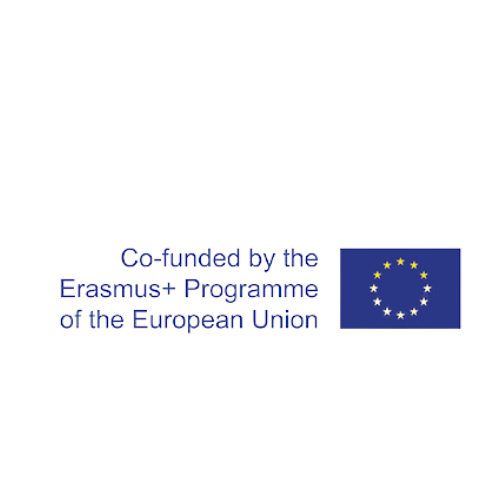 Od normalizacije do vključitve:
Vidiki, ki so prispevali k vprašanju institucionalizacije ljudi s posebnimi potrebami:

razvoj združenj staršev;
ljudje s posebnimi potrebami in prostovoljci;
zavedanje družbe o dehumanizaciji številnih institucij;
nizka kakovost storitev v teh institucijah; visoki ekonomski stroški …

Pravice otrok in mladih s posebnimi potrebami, ki že zagotavljajo pravico do izobraževanja, enakih možnosti in sodelovanja v družbi.
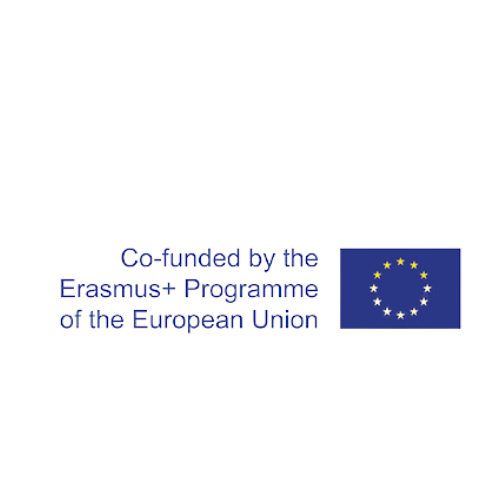 Usposabljanje, ki spreminja mnenja
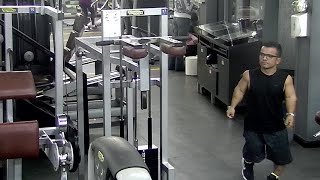 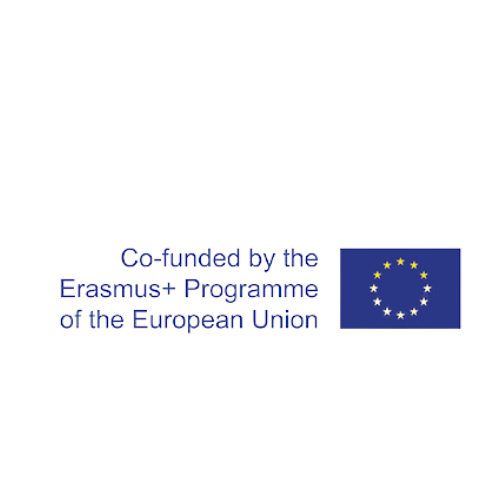 https://www.youtube.com/watch?v=1b4PvmMCy2Y&t=3s
EVOLUCIJA
Razvoj medicinskega/predpisnega v socialni model
Perspektiva, osredotočena na globalno situacijo poučevanja in učenja
Pogled, osredotočen na težave učencev
Pogled, osredotočen na pedagogiko kot agenta sprememb
Privilegirana uporaba specialistov kot agentov izobraževalne intervencije
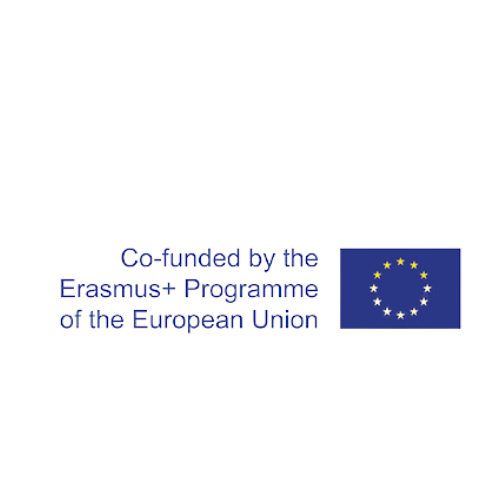 EVOLUCIJA
Evolution of the medical/prescriptive to a social model
Individualization of teaching in heterogeneous groups
Separation of students in categories distinctively labelled and then grouped supposedly in a homogeneous way
Educational spaces used by the general students
Generalized use
 of separated spaces
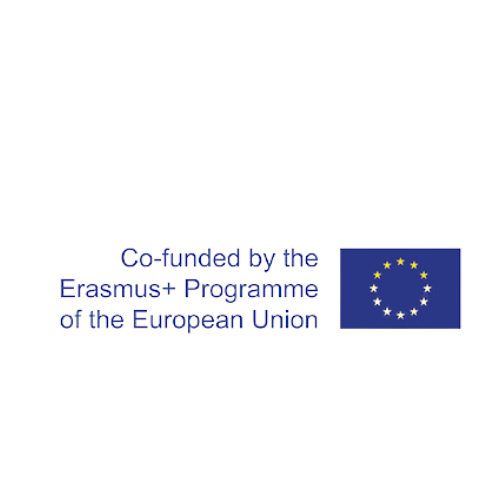 EVOLUTION
Evolution of the medical/prescriptive to a social model
No to compartmentalization of students in closed groups; any student, at any time can need individualized support
Radical distinction between the students’ with Special needs and the rest
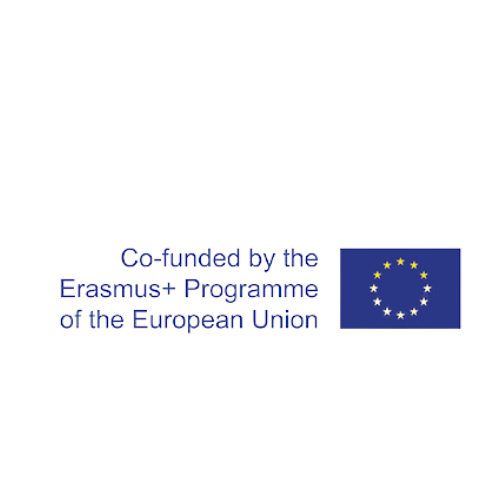 EVOLUTION
Looking to achieve an education that grants simultaneously the principles of “equity”  and “quality”.
Promoting the development of Educational and Curricular projects based in inclusion.
Developing a school for everyone in which the supporting systems, being internal or external to school, increase its competence for an effective response to the diversity of students
Potentiating the teaching/ learning process in an active perspective.
Promoting the participation of all students in the activities inside the classroom and in the  extra-school scope.
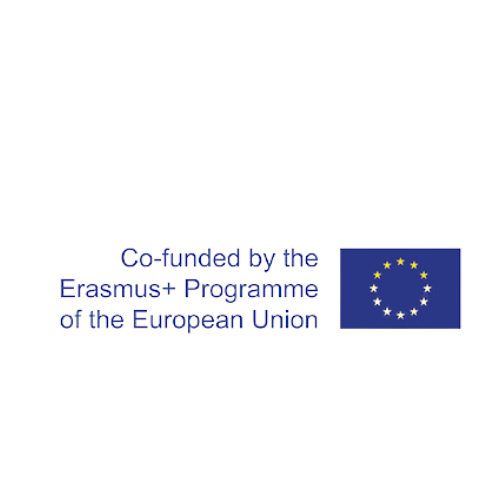 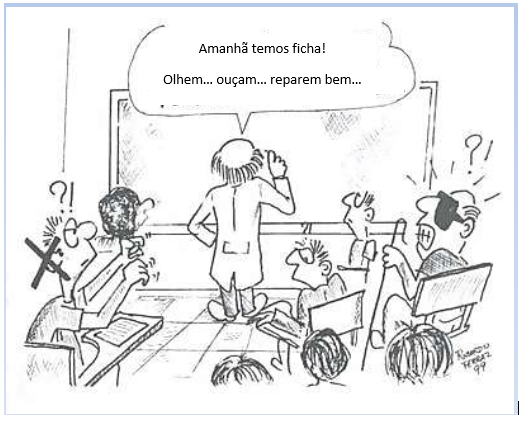 Tomorrow we are having a test…
Listen… Look… notice …
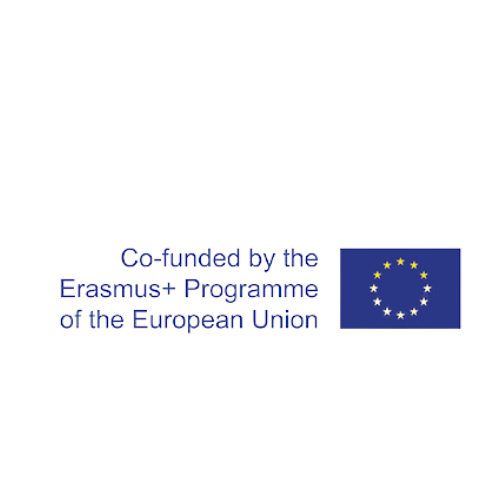 OnlineAsynchronous Activity
Try some multimedia tools that may be conducive to the application of active methodologies

Plikers  https://get.plickers.com/
Mentimeter https://www.mentimeter.com/
Padlet https://padlet.com/
GoConqr https://www.goconqr.com/
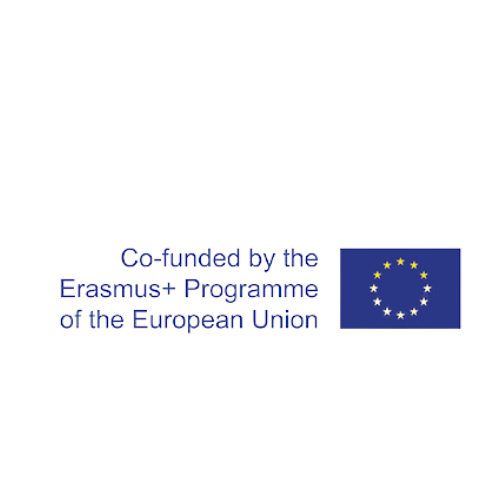 2. Gardner's Theory of multiple intelligences.
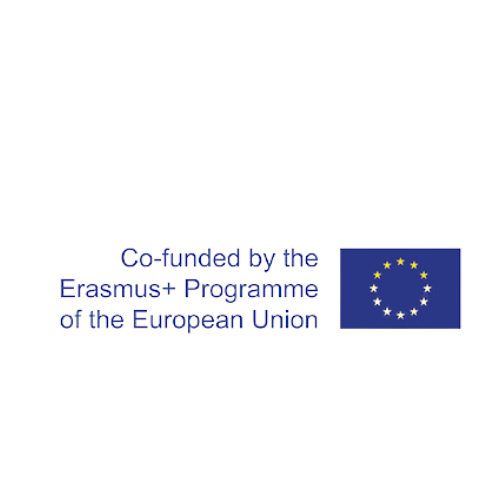 Multiple Intelligence Theory
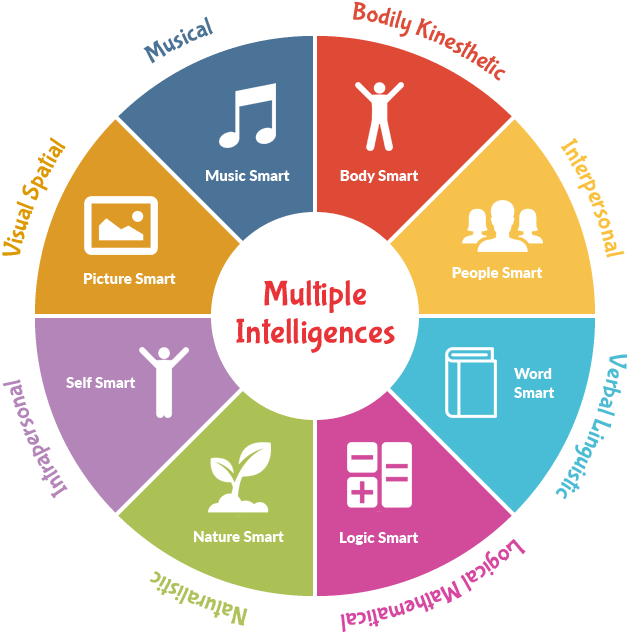 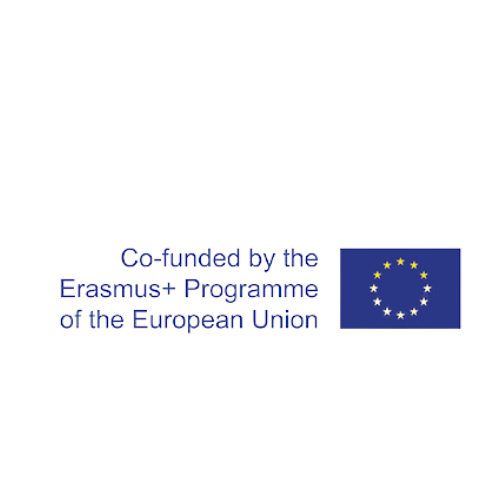 Multiple Intelligence Theory
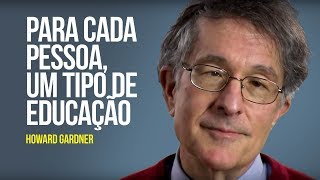 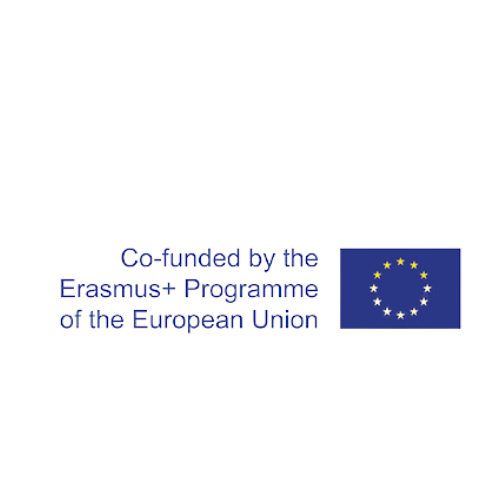 https://www.youtube.com/watch?v=tLHrC1ISPXE
UDLUniversal Design in Learning
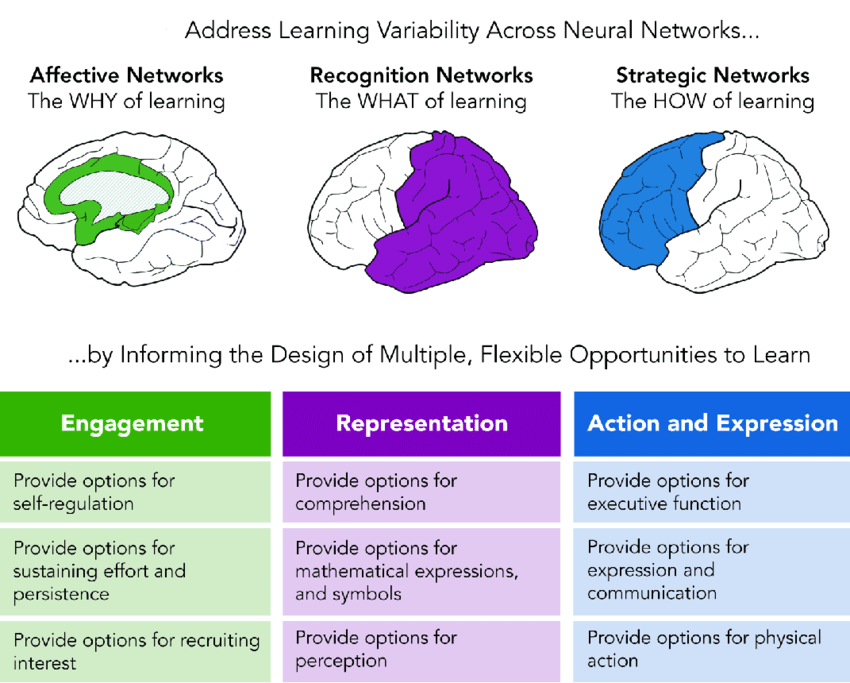 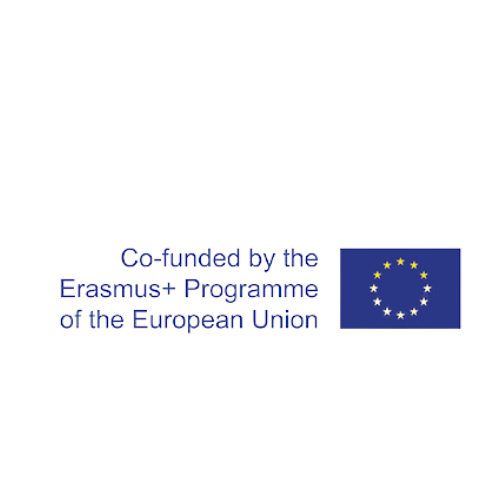 UDL: Principles and Practice
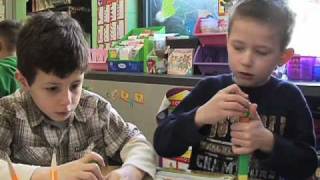 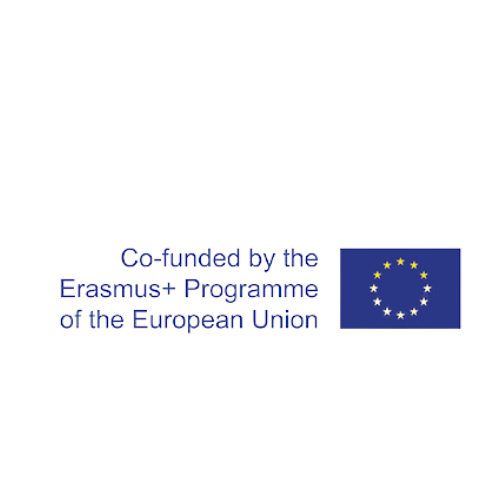 https://www.youtube.com/watch?v=pGLTJw0GSxk
How the world is perceived by a person with autism
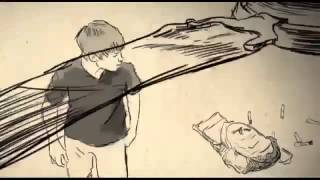 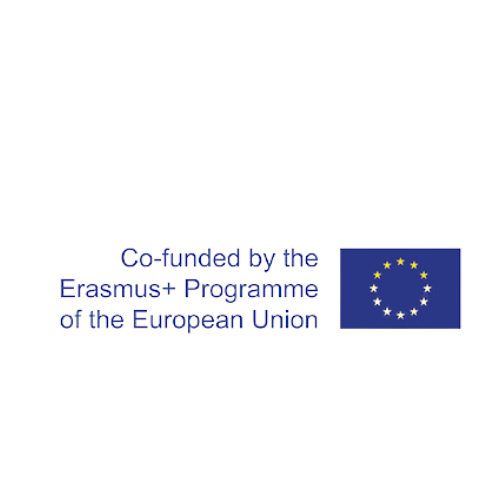 https://youtu.be/GaRu2gBLhec
Examples of active methodologies
1. Problem Based Learning (PBL)
2. Hybrid Teaching
3. Case study
4. Gamification
5. “Hands on”
6. Inverted classroom

Activity (60 min) – In groups choose one of the methodologies, make a research about it with your small group, debate the prós and cons of the methodologie to make a presentation to the large group about your group opinion.
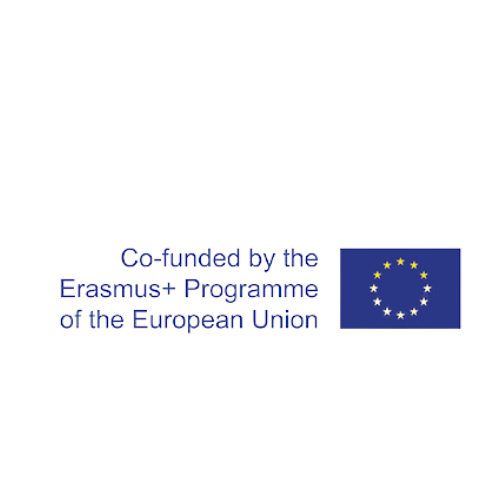 Traditional Education System
For a fair selection, everyone will do the same test: Please, climb the tree.…
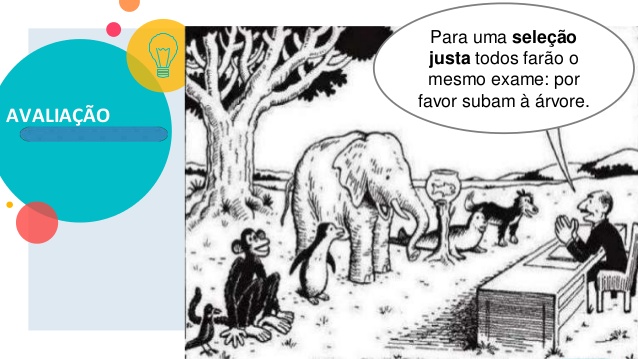 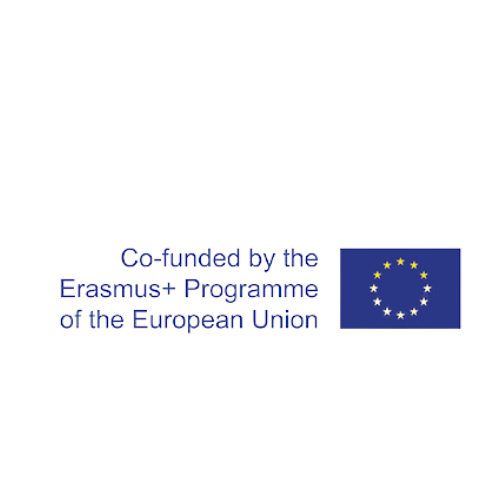 Asynchronous Activity
After the training make this multiple intelegences test and aplly it in your classroom to set the best learning path to your students.
https://www.idrlabs.com/pt/inteligencias-multiplas/teste.php
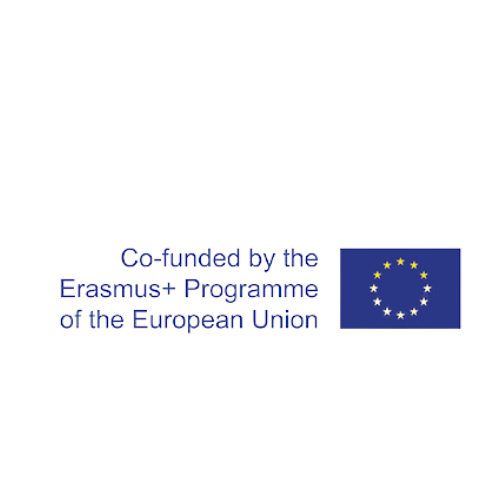 3. Presentation of pictograms and the TEC++US app
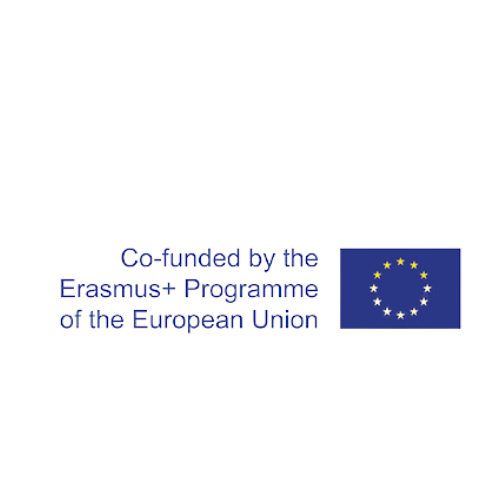 Technology from Everyone to Each and Everyone of Us 2.0 - TEC++US 2.0 - was founded under the ERASMUS+ Project and emerges from the EU Commission's strategy. It has the main objective of developing tools that inspires itself in the universal philosophy principle of overpassing intercultural barriers of communication.
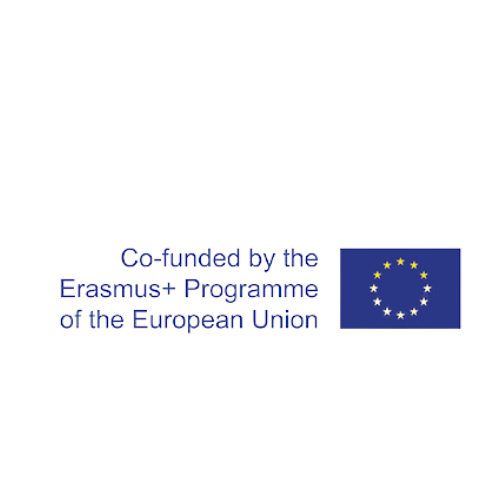 LANGUAGE
A system of signs that allows the construction of an interpretation of reality through sounds, letters, colors, images, gestures, etc.
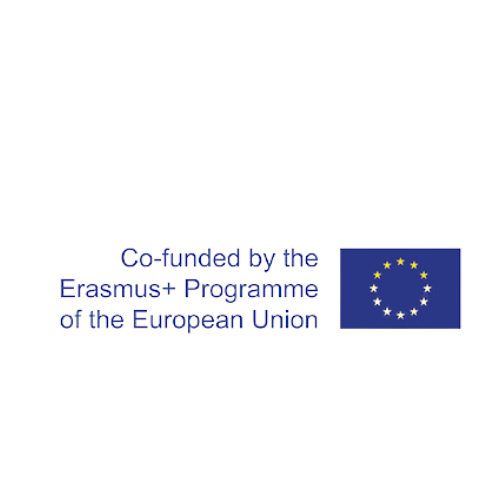 Our primary objective was to create a transnational tool, which facilitates the learning of useful basic words/expressions/questions to kids, during the first week of adaptation to a new country, or in acquiring language skills in basic school. 
The European Pictographic Communication Language Translator (TEC++US App) – Available to android and iOS operational system.
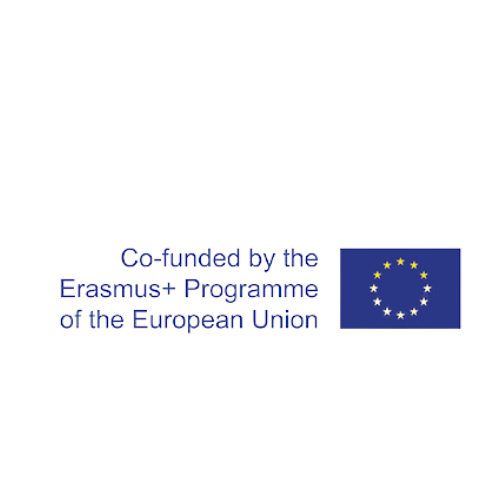 Our Goals
To make the difference for children and young people in language learning and inclusion in classroom;
To improve even more the acceptance of digital inclusion in classroom (physical or online) with the ECPL and EPCL Translator;
To improve teachers and educators skills with educational support materials that will be created to create an easy approach to the universal designed classroom,with tutorials, worksheets, online material and others.
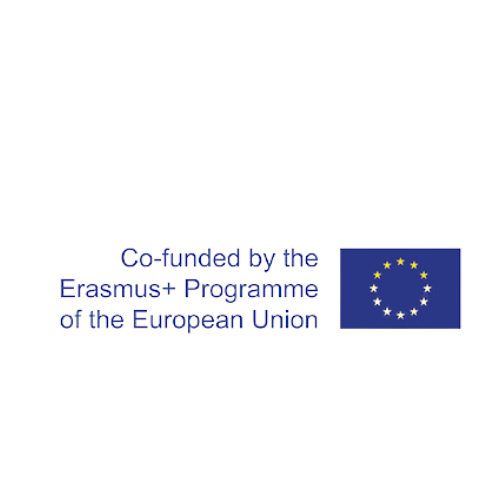 Pictograms-An essential tool for children with special needs
Pictograms are drawings or pictures that clearly represent an action or abstract concept.

In general, pictograms are used temporarily to help children structure their routine, understand rules and organize other parts of their lives. 

With children who have special needs, pictograms are very useful.
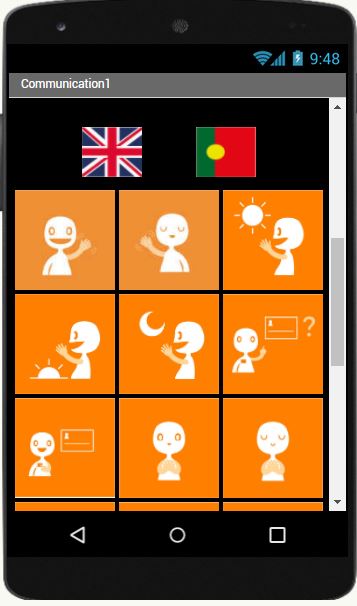 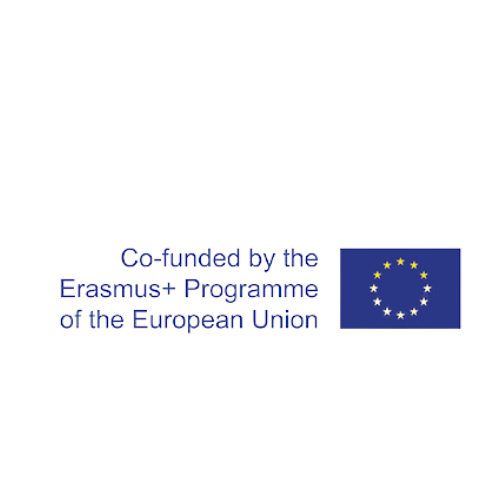 European Pictogram Communication Language (EPCL).
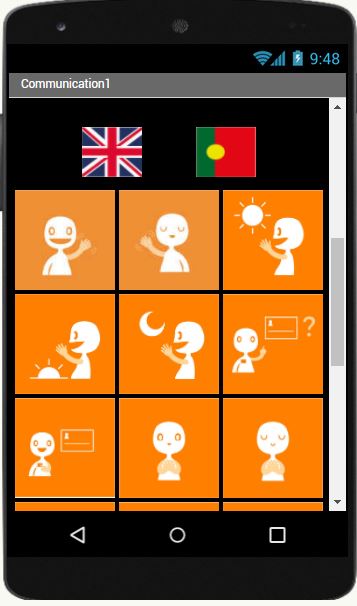 Pictographic system used to simplify communication
https://www.tec4everyone2us.eu/categories
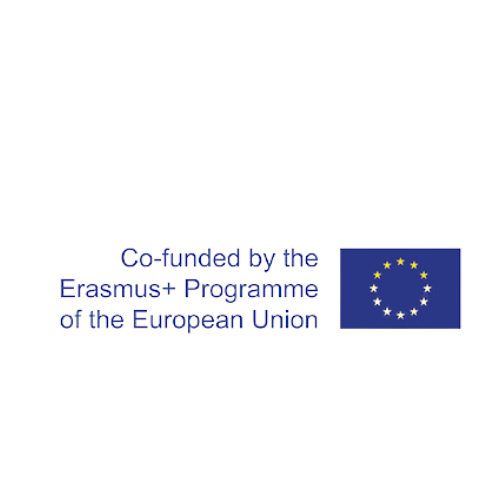 Why are our pictograms more effective?
Some of these programs use 28 000 pictograms

They are too complicated to use

Too much detail is a weak point when looking for quick info
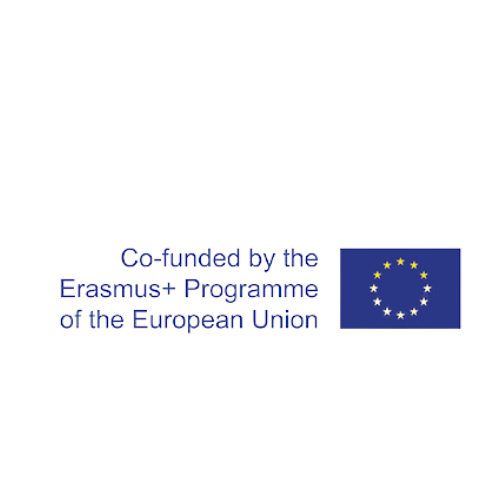 Other pictograms software examples
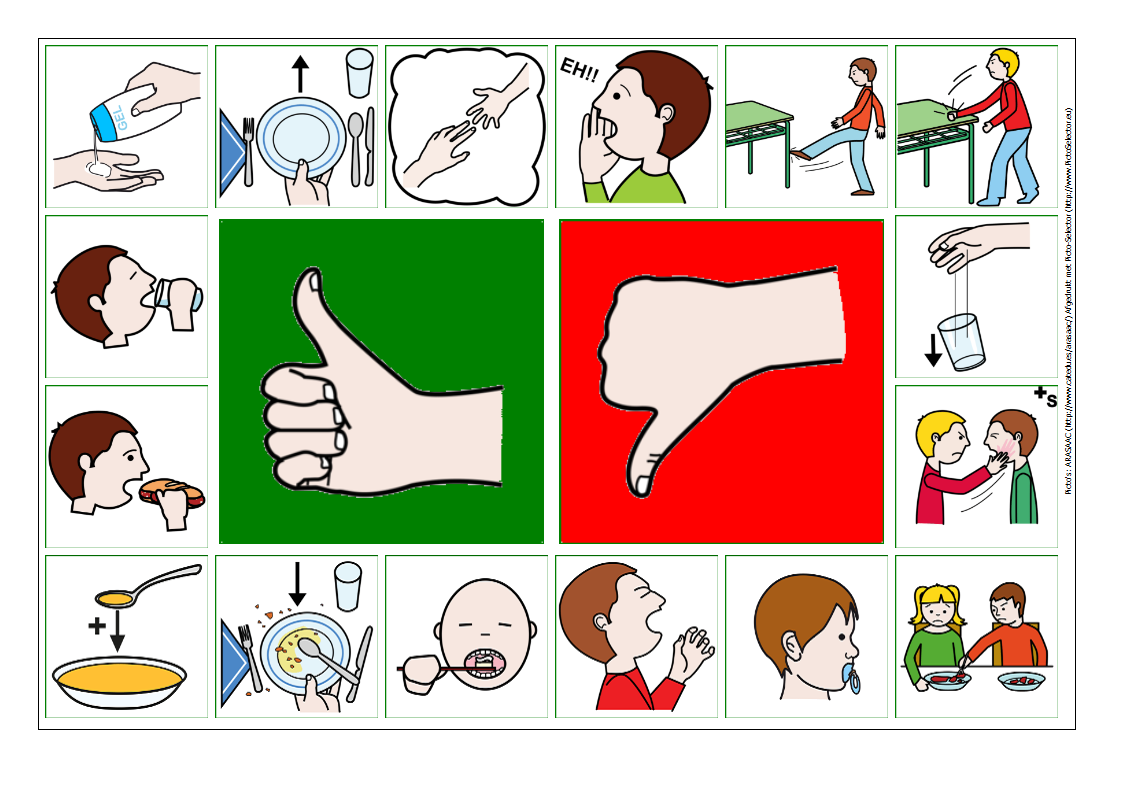 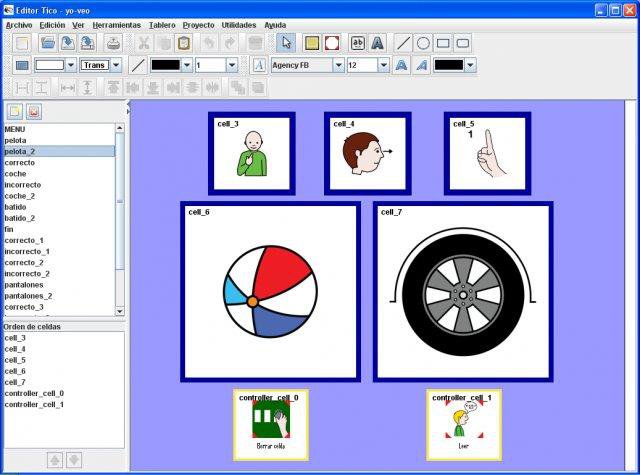 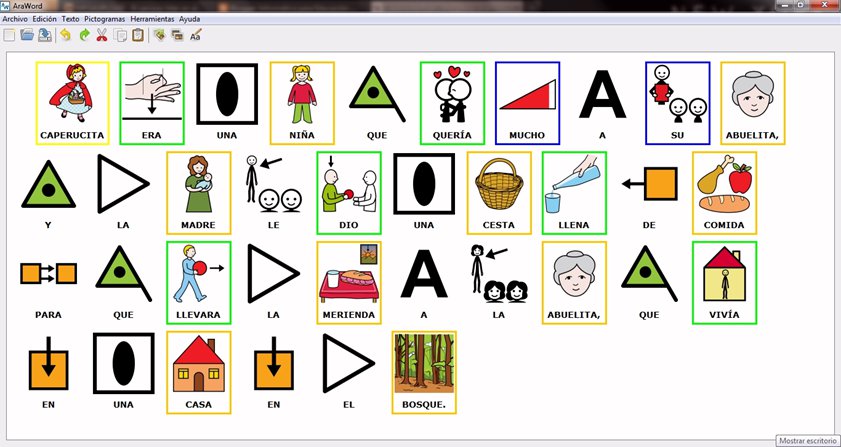 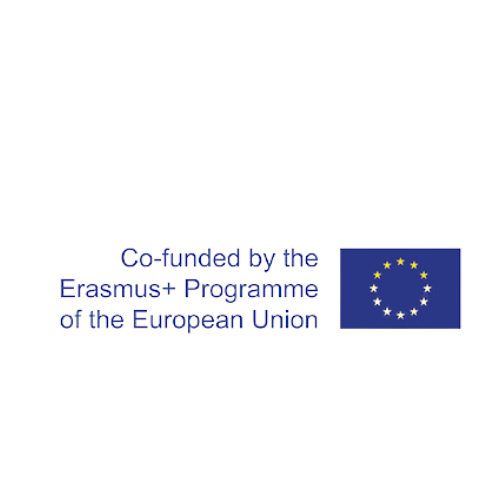 Normal way of communicating with symbols
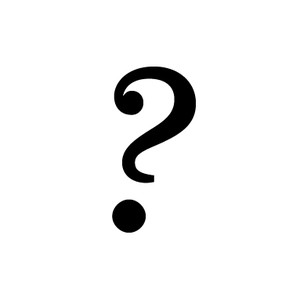 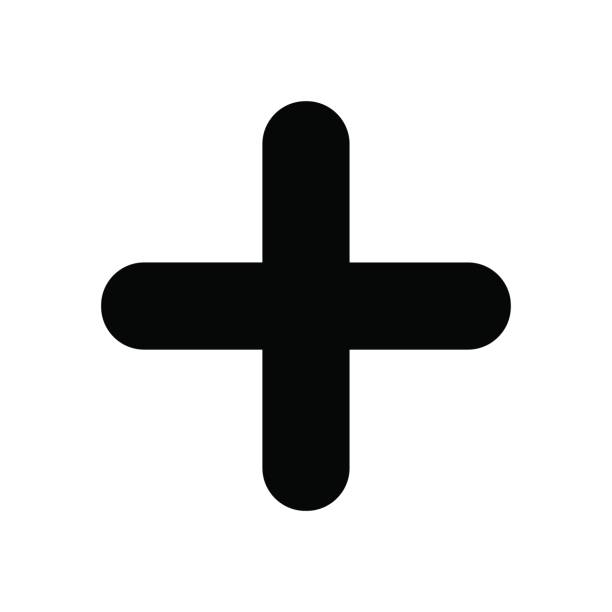 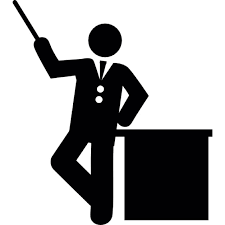 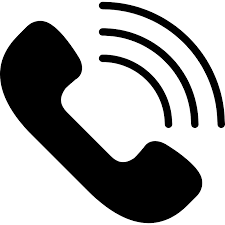 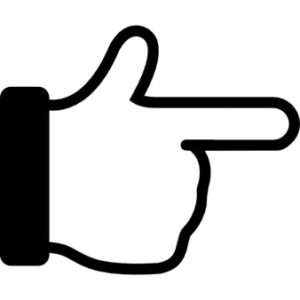 Can    you        call            the        teacher?
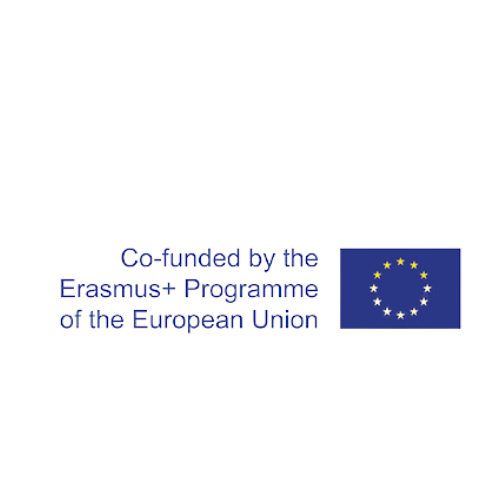 TEC++US  communication with symbols
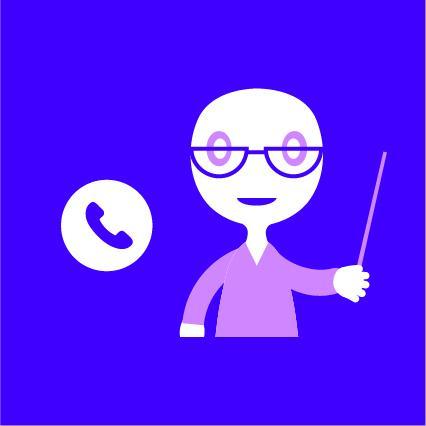 Can you cal the teacher?
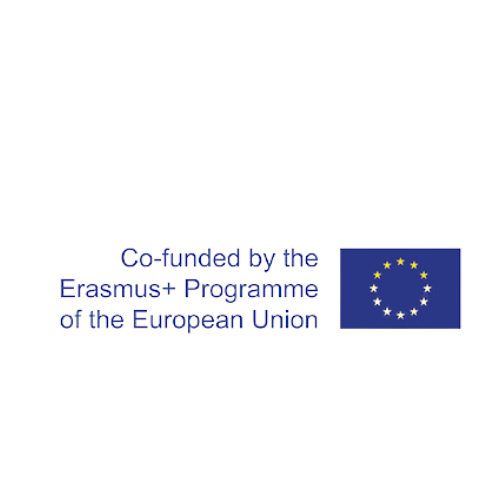 It is expected that after a week using the TEC++US App that the user will acquire more vocabulary than what is available in the application, by the simple fact that individuals will enter into active conversation with other individuals with the help of the application and that they will associate the available words more quickly.
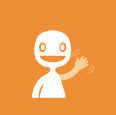 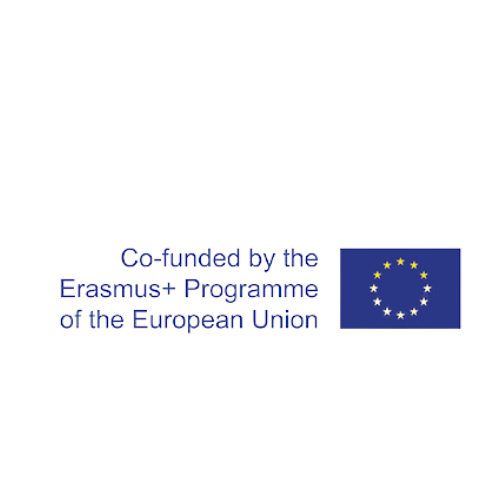 Homepage
The App
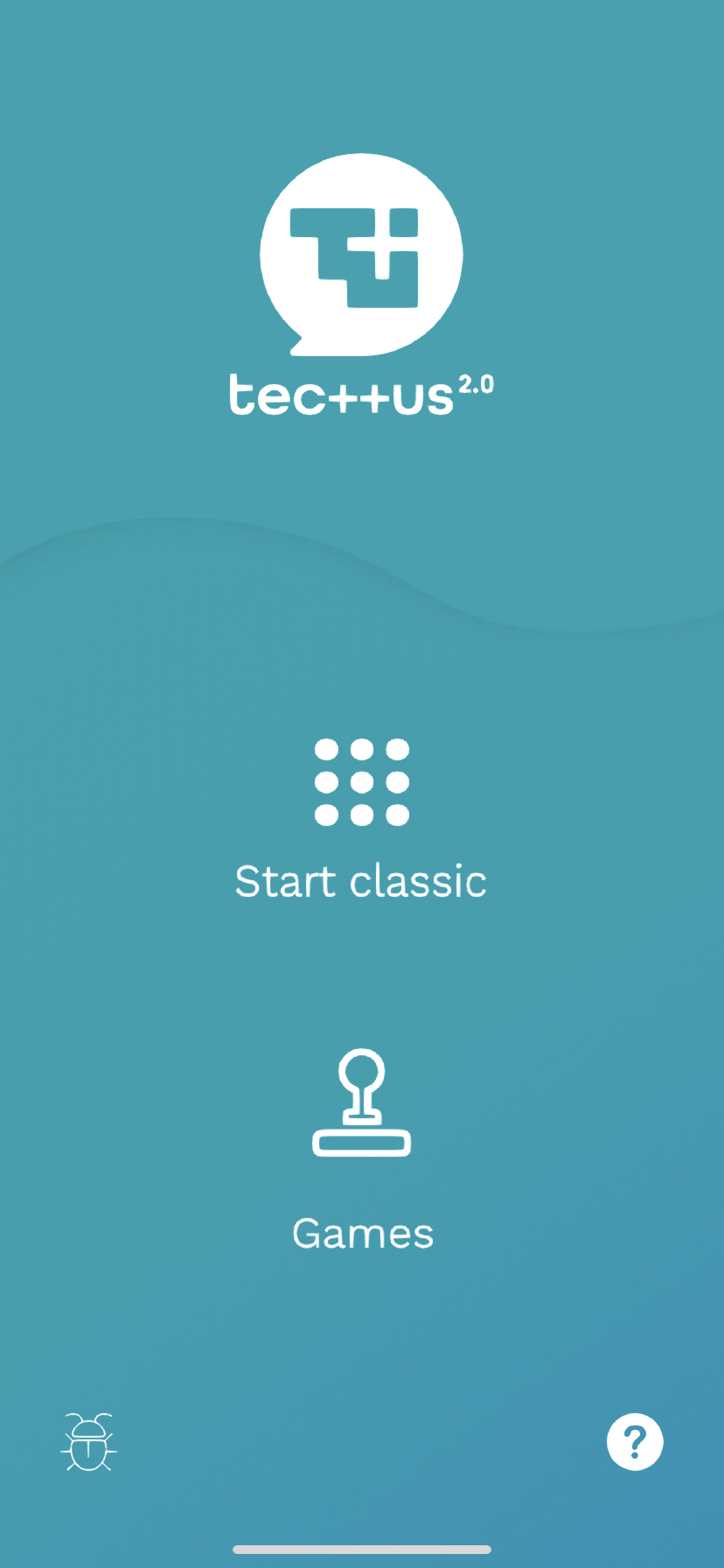 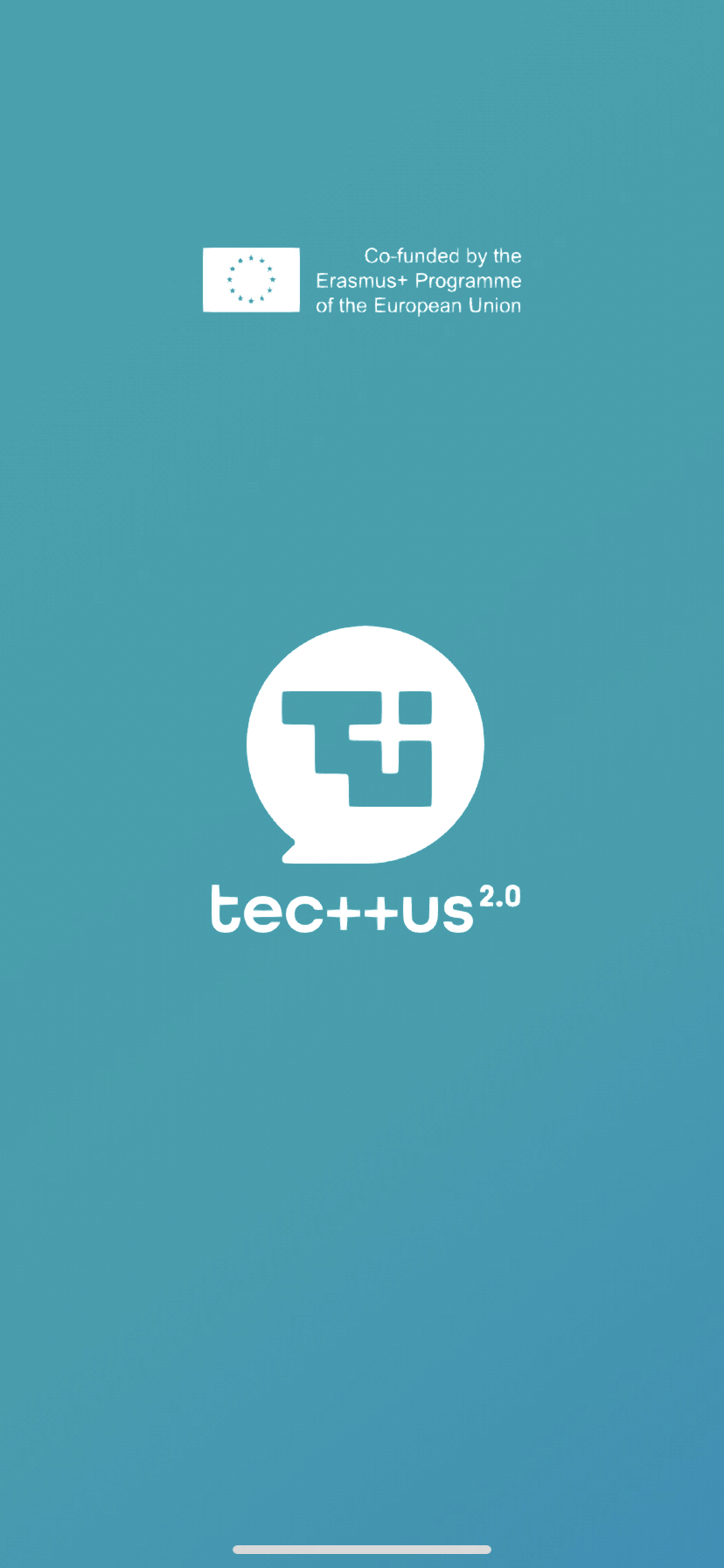 Search in your phone and install TEC++US 2.0 App.
Link to Google Play (Android):
https://play.google.com/store/apps/details?id=com.Erasmus.TECUS
Link to Play Store (IOS):
https://apps.apple.com/pt/app/tec-us2-0/id6452801084?l=en-GB
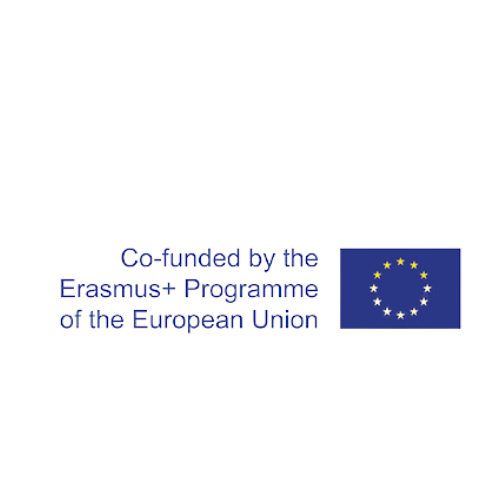 The App
Change of category and language
Audion and  visual reinforcement
Category
Selection
Language selection
EPCL icon
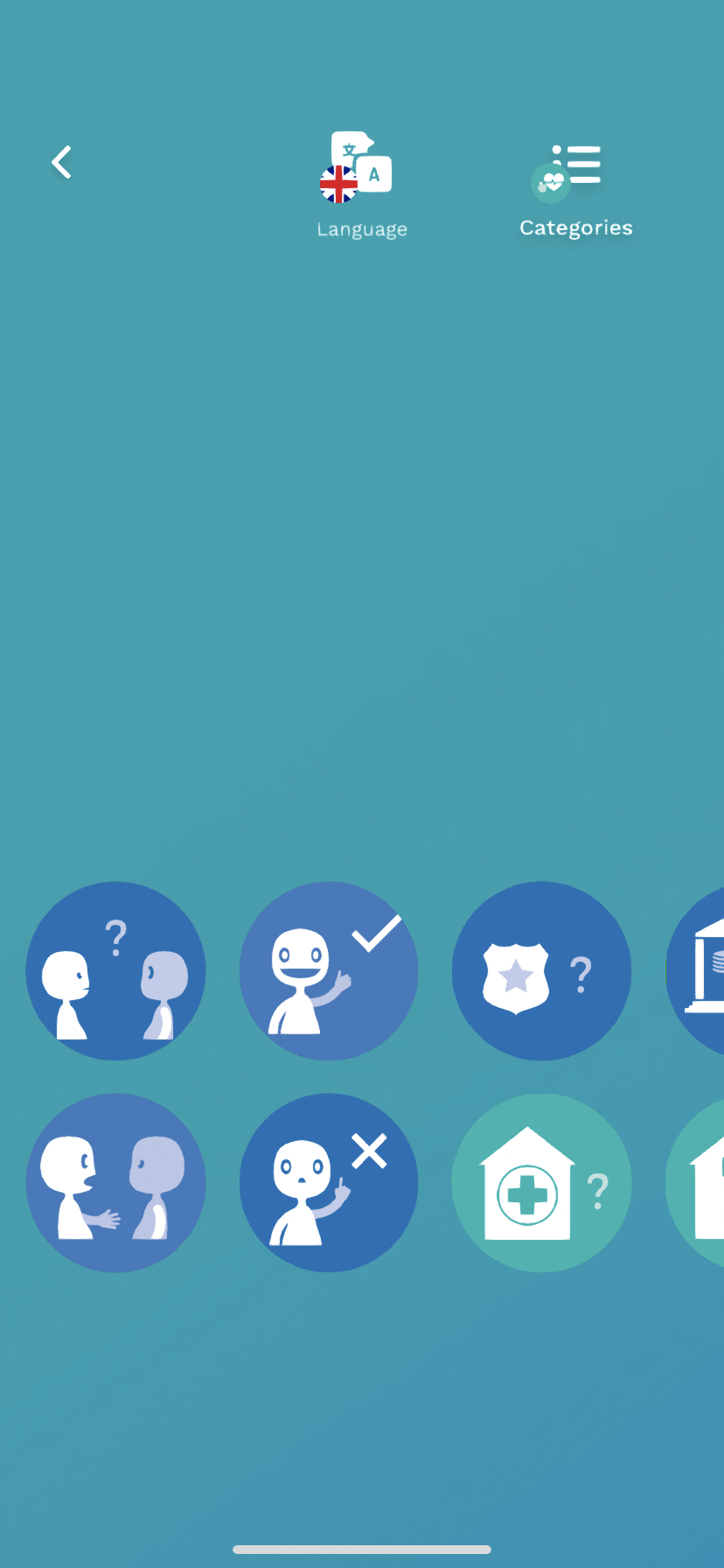 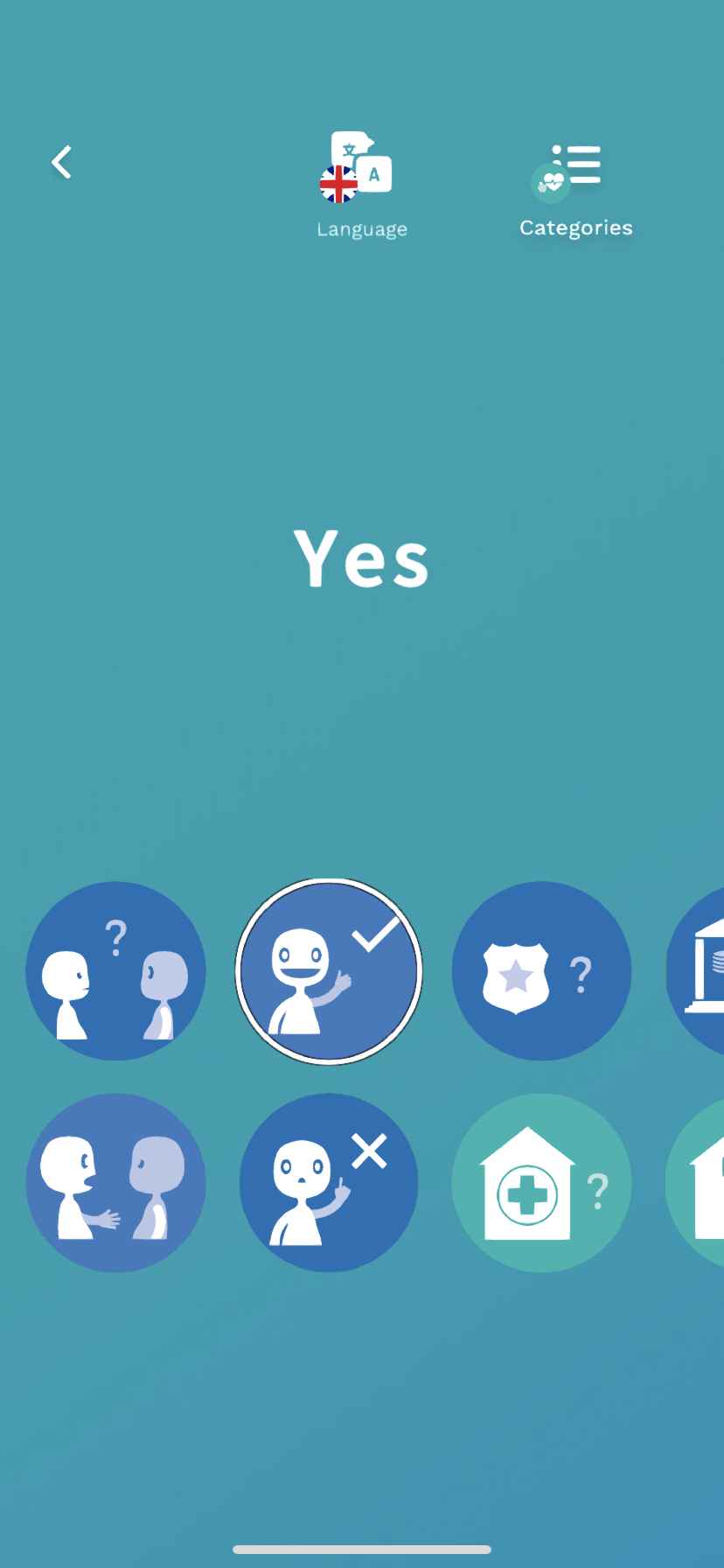 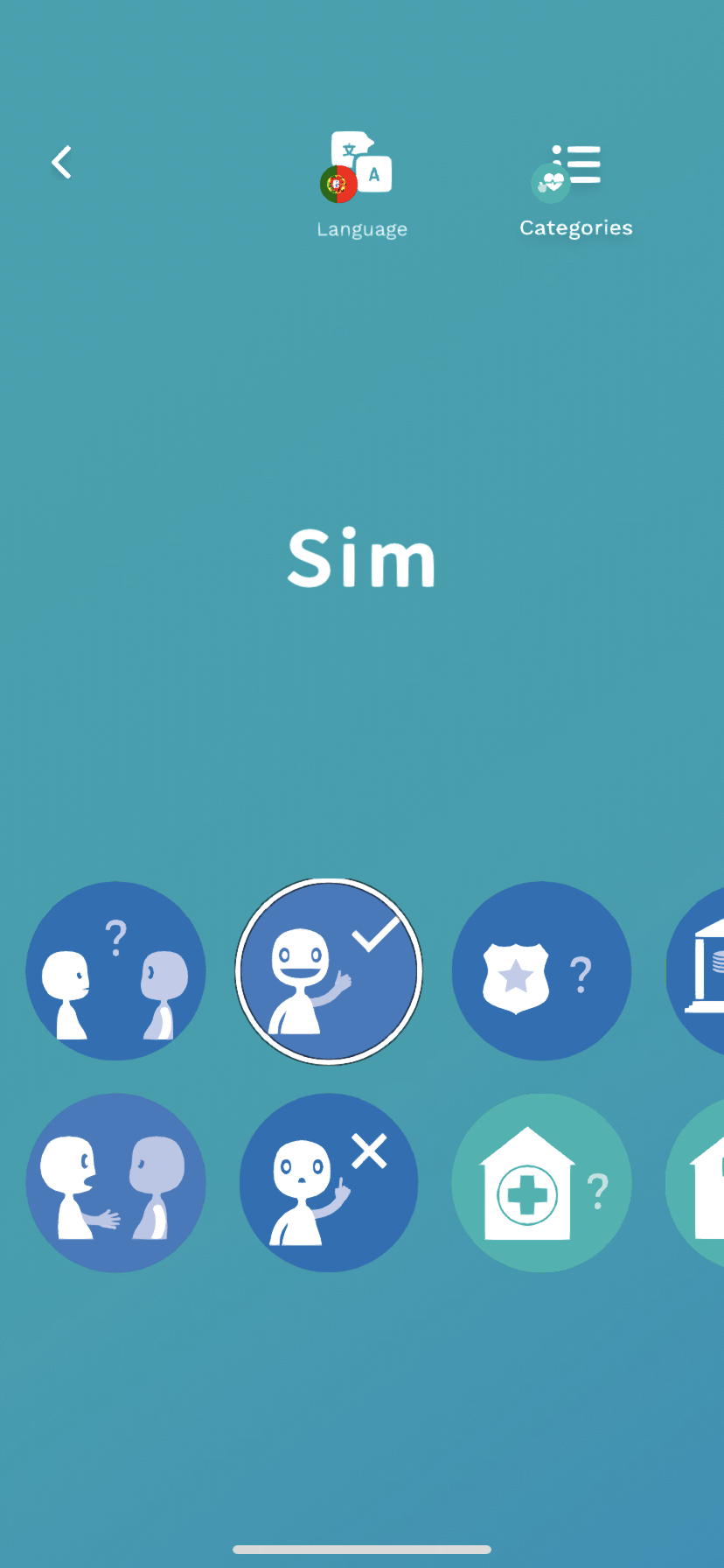 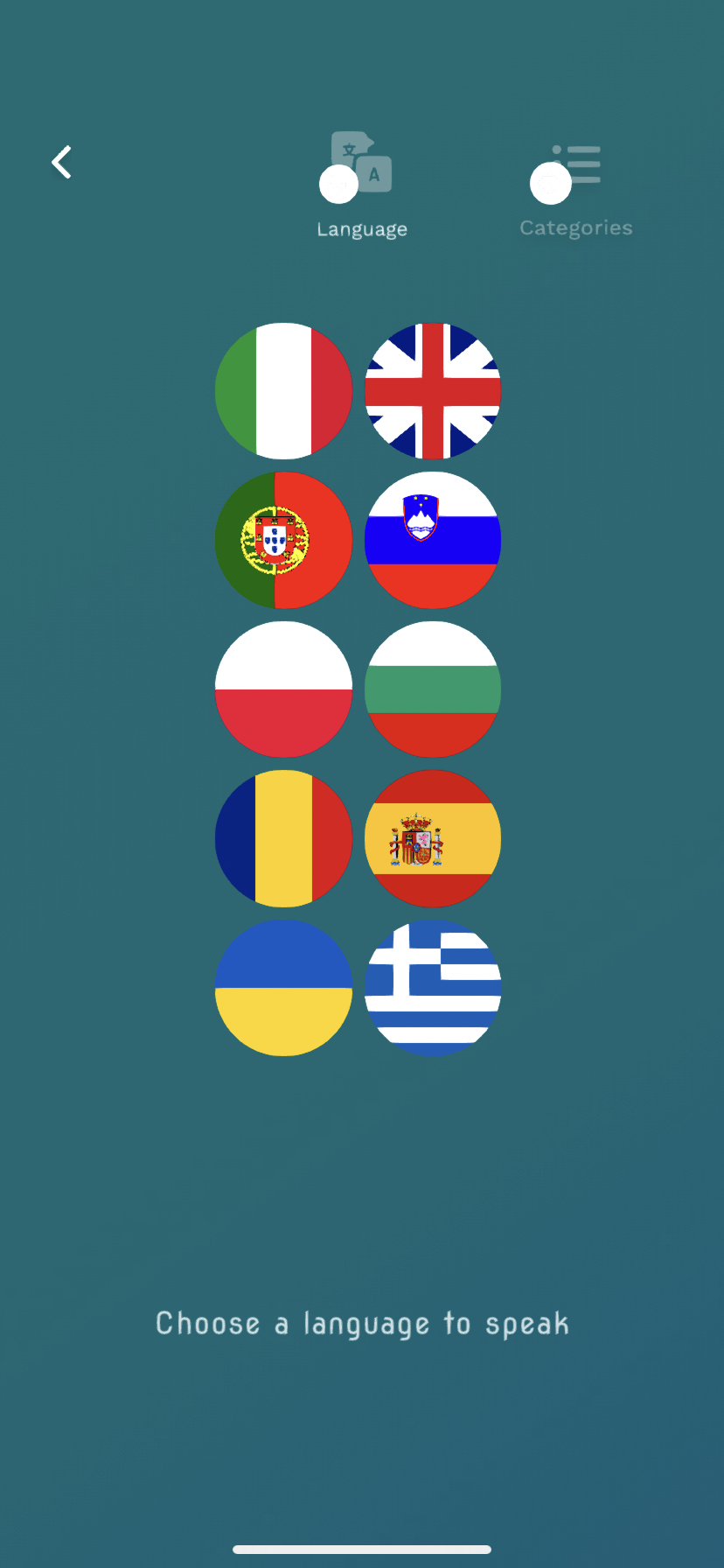 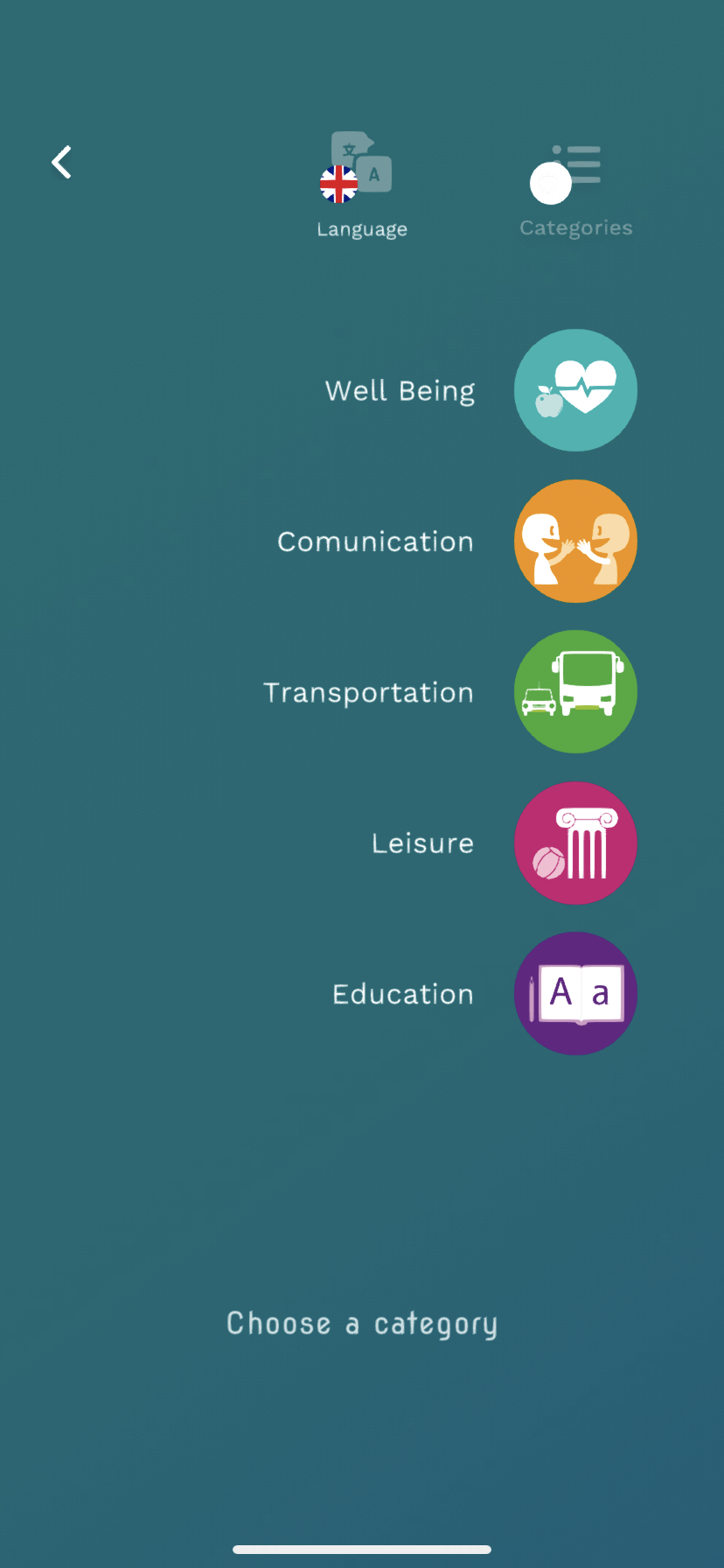 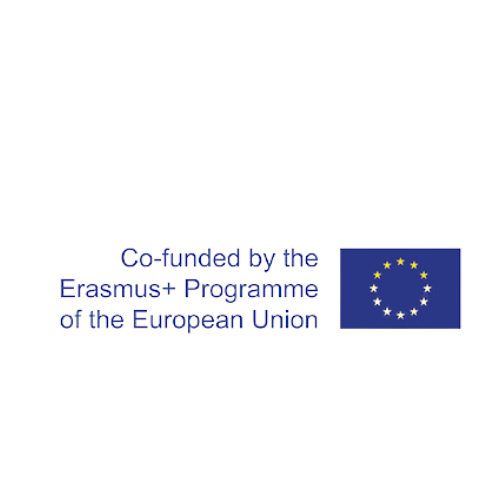 The App
Audion and  visual reinforcement
Change language
Homepage
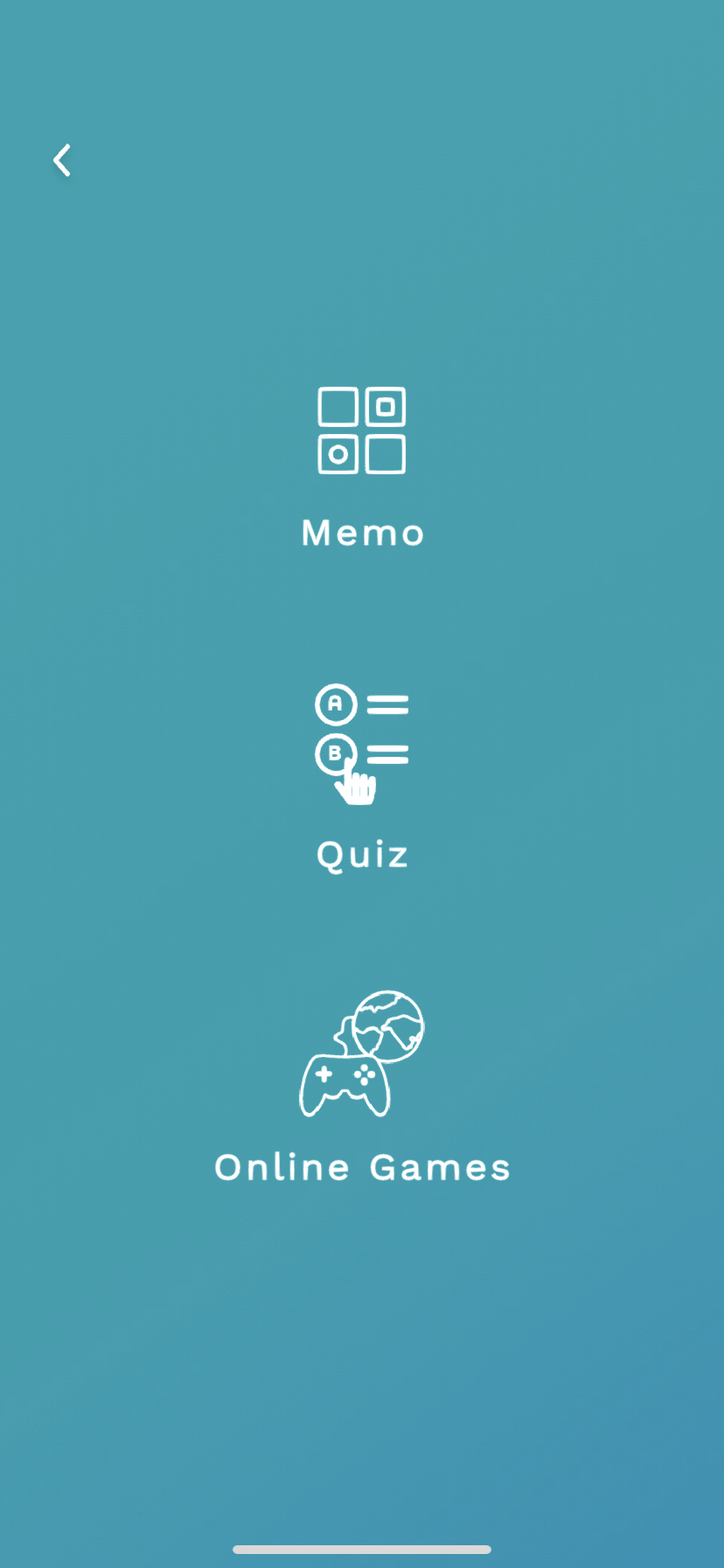 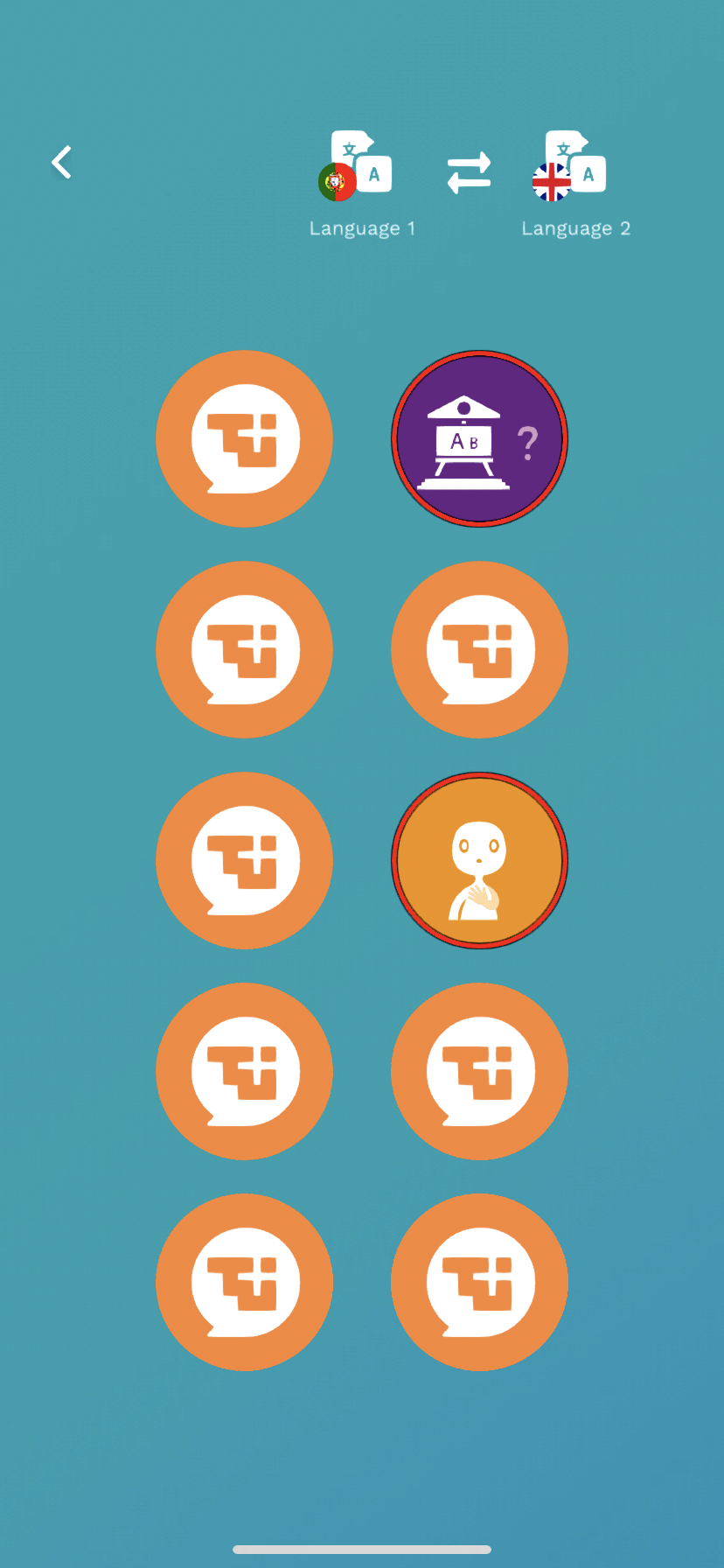 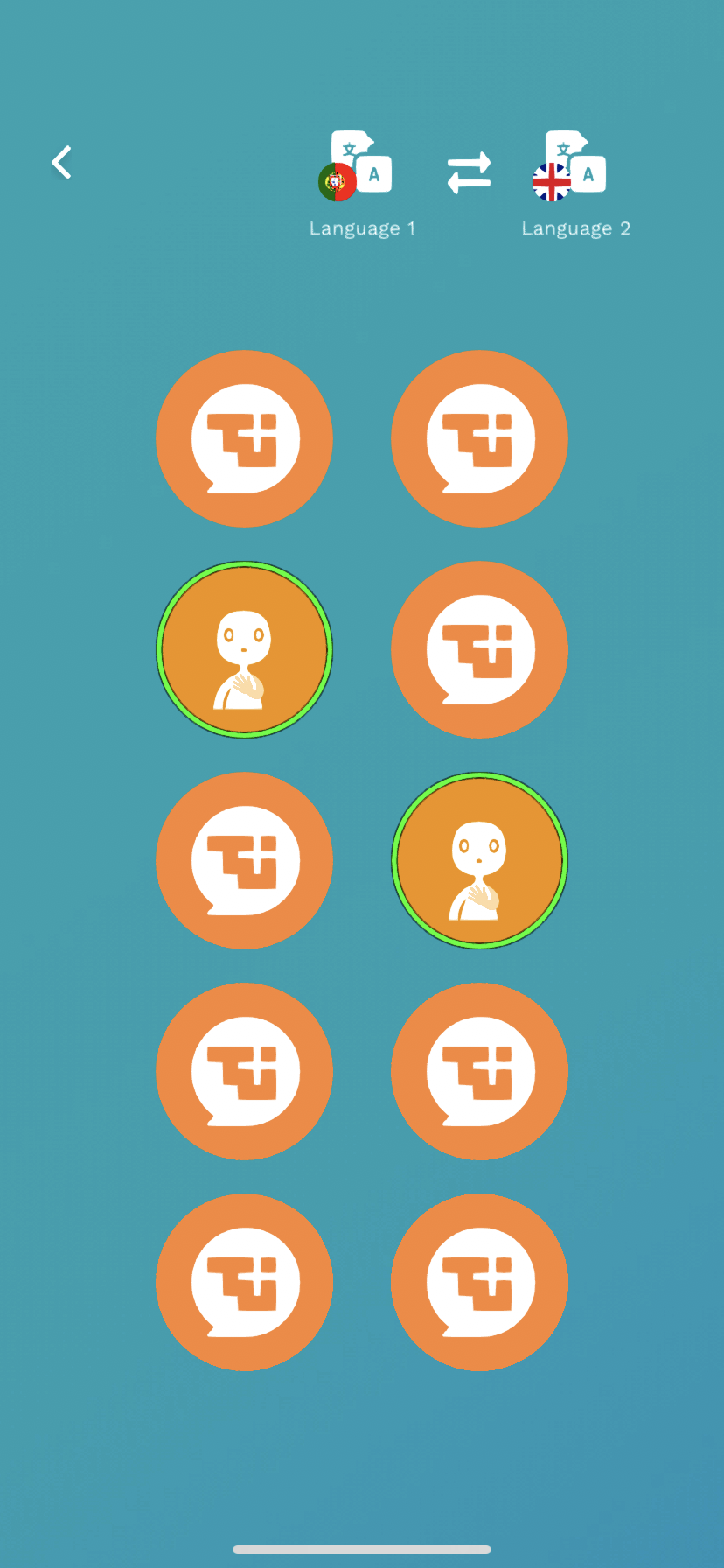 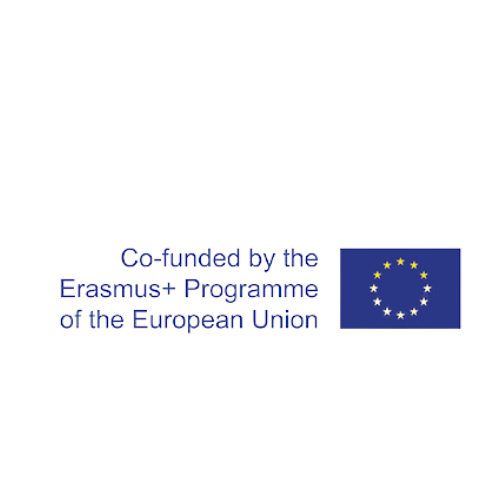 The App
Click in the correct answer and check the result
Audion and  visual reinforcement
Random EPCL Pictogram
Homepage
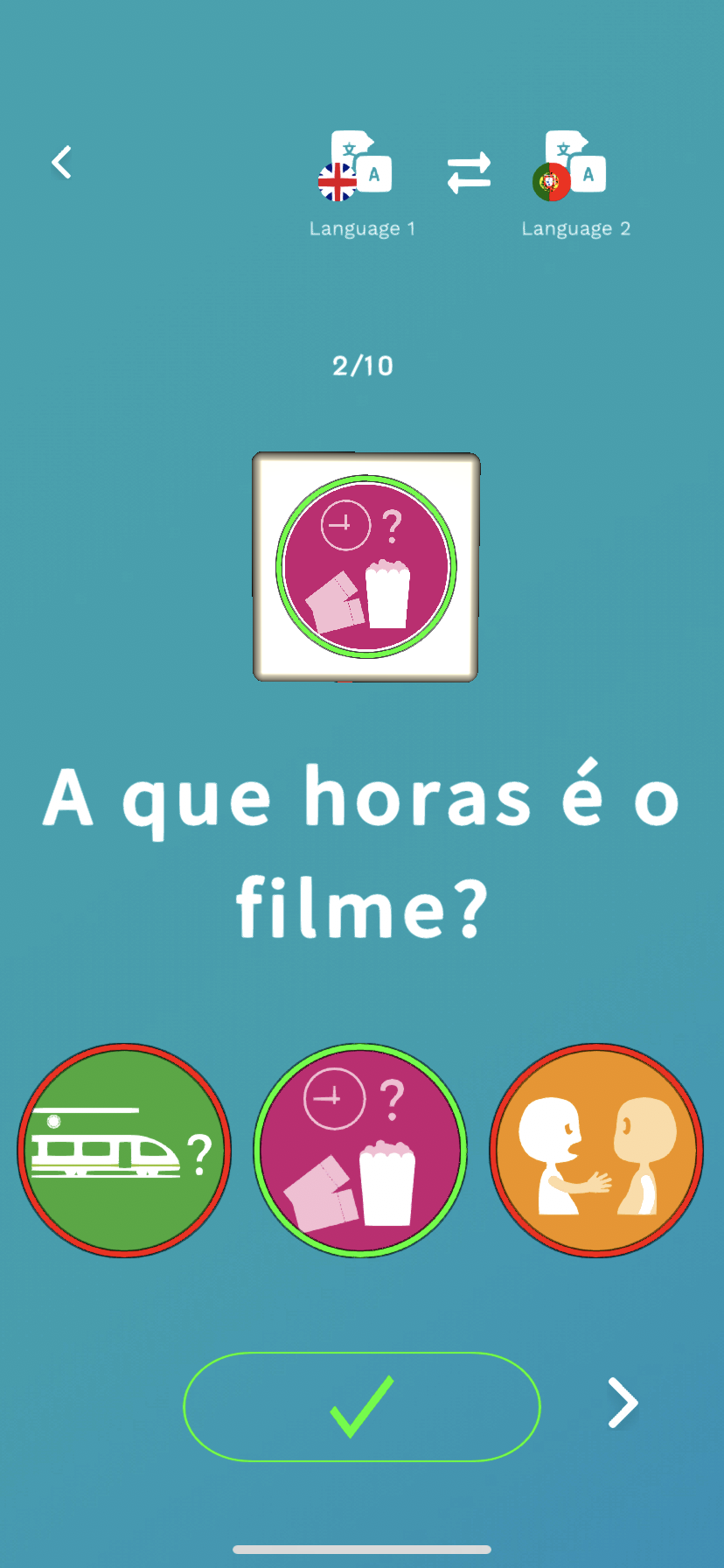 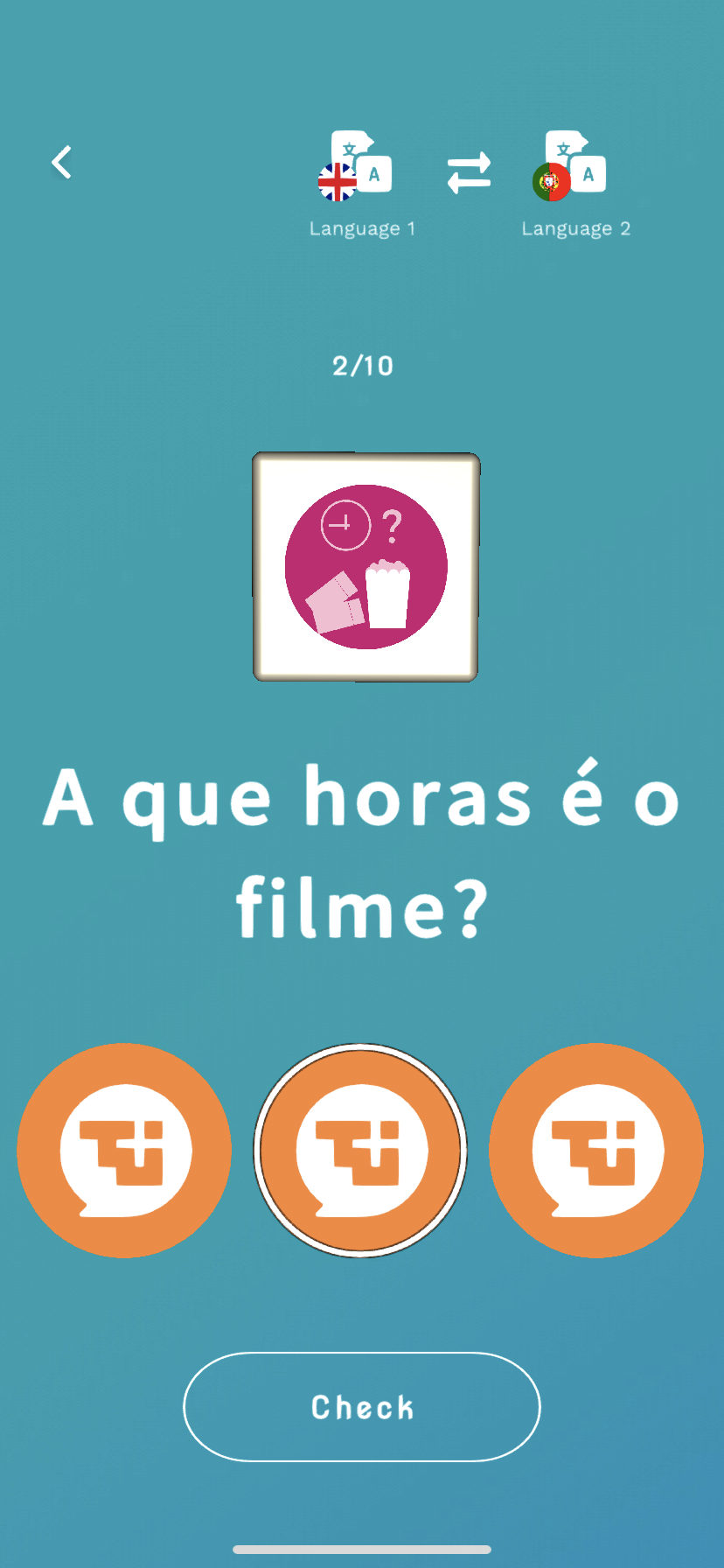 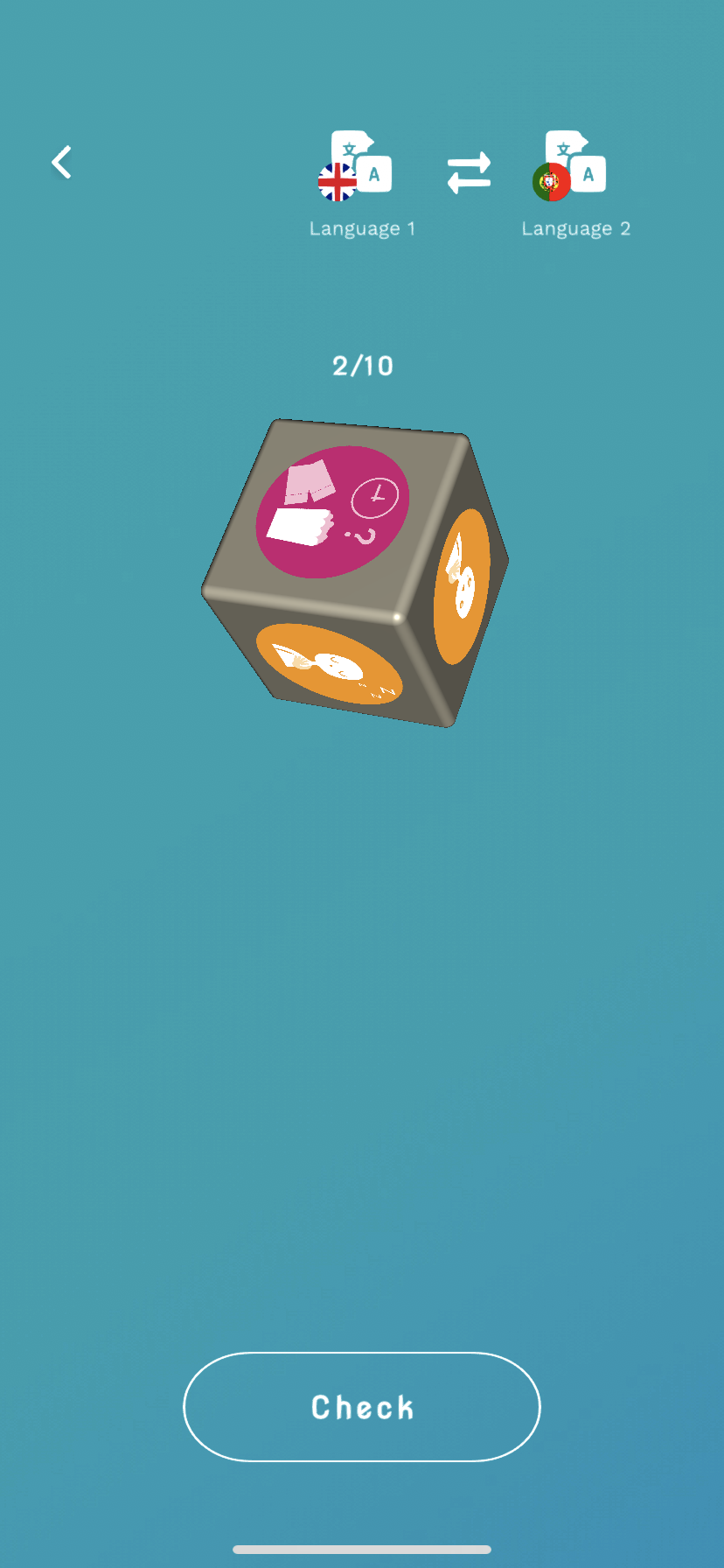 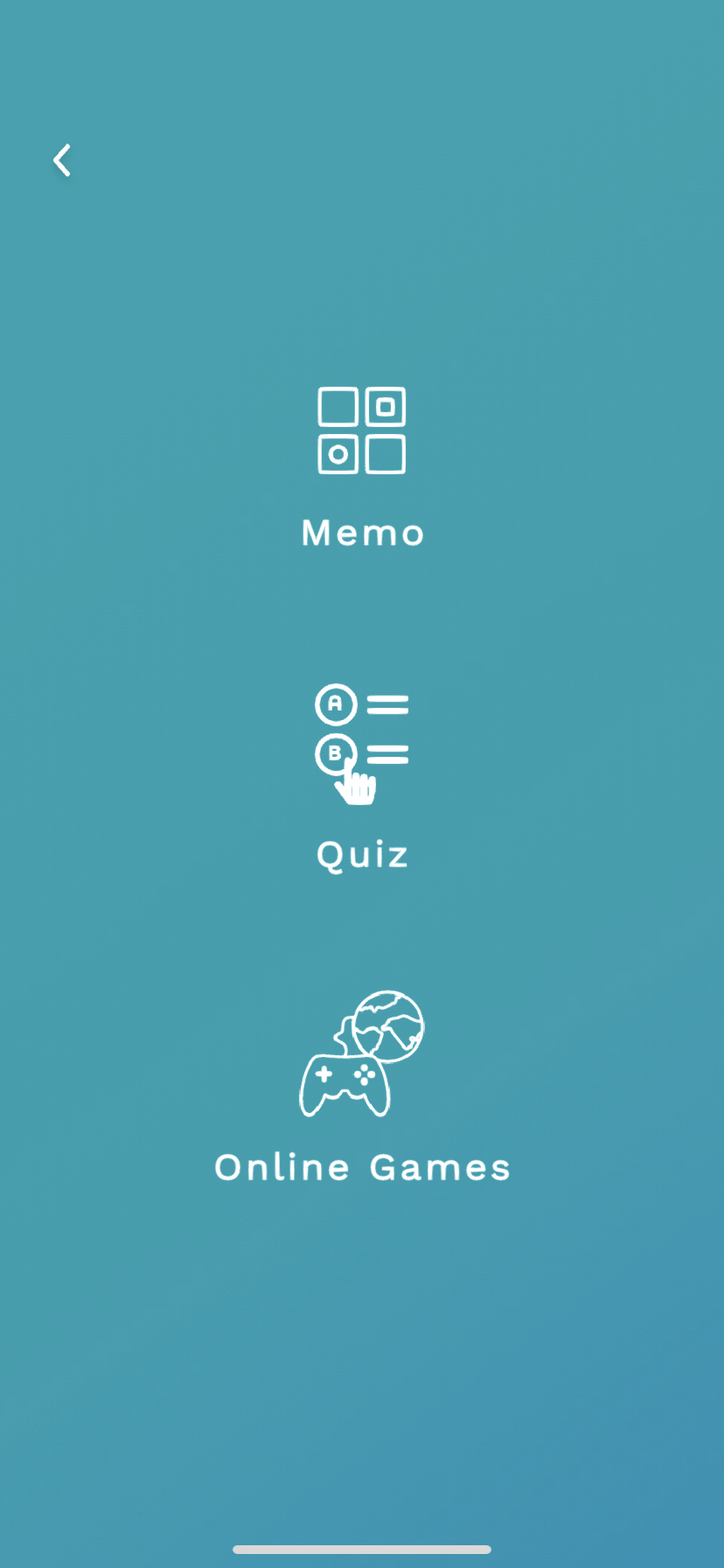 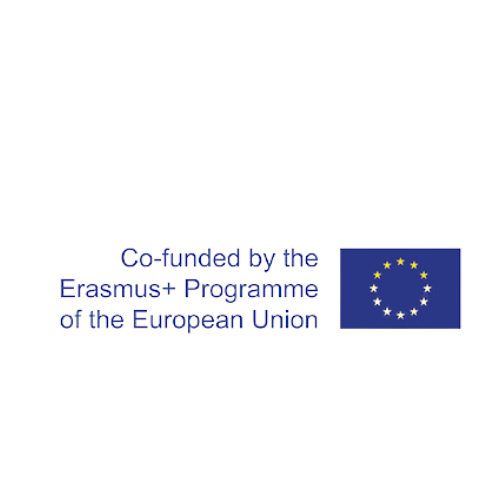 The App
Online games that can be used to lear the EPCL and vocabulary
Homepage
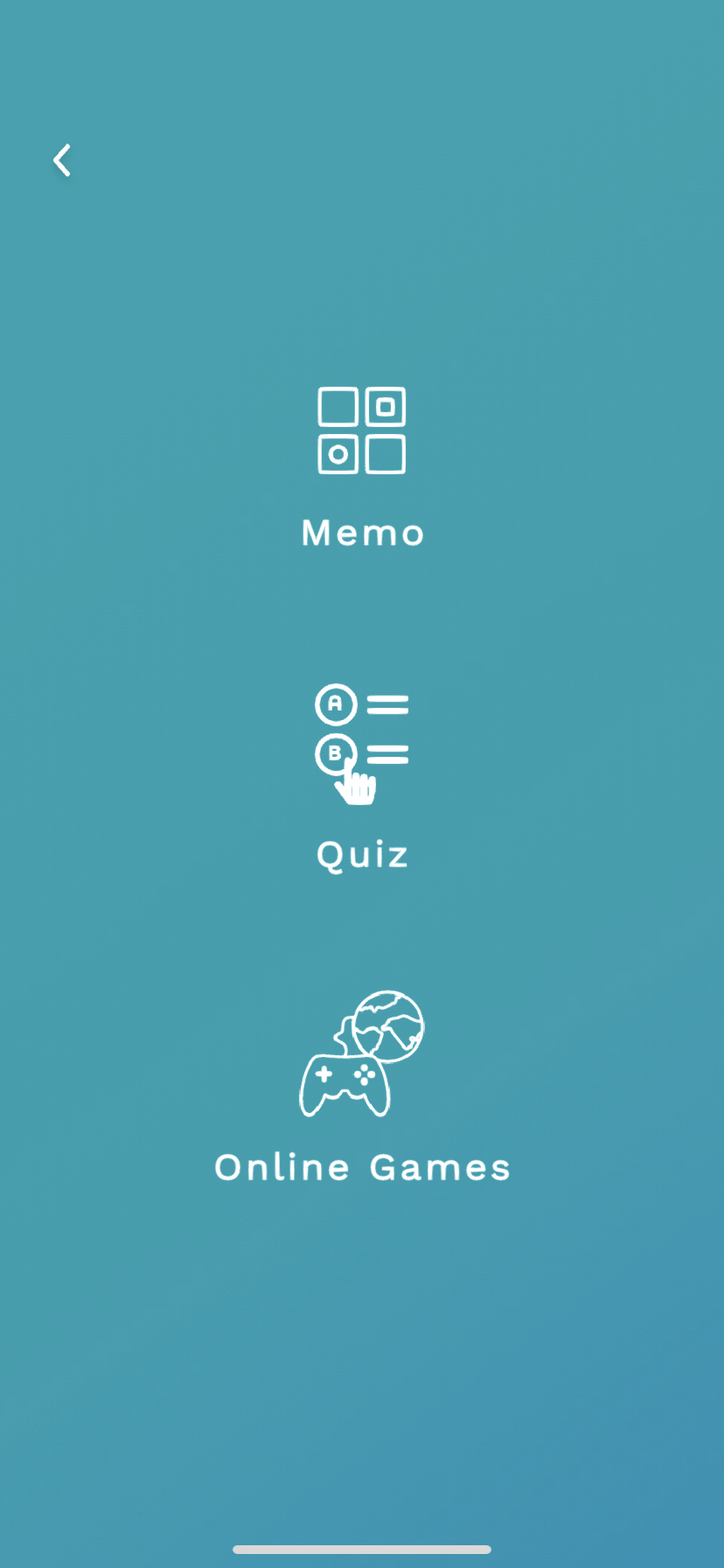 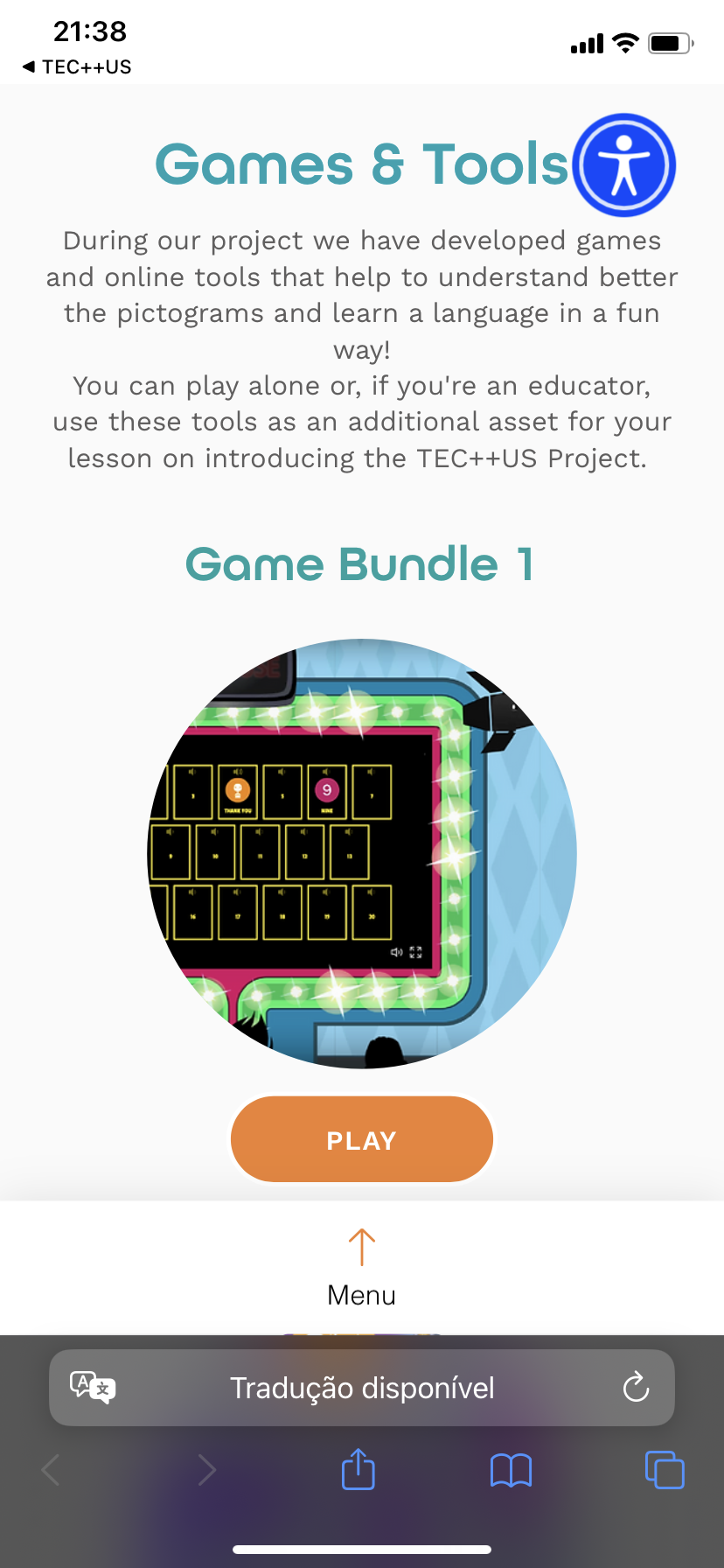 https://www.tec4everyone2us.eu/c%C3%B3pia-coming-soon
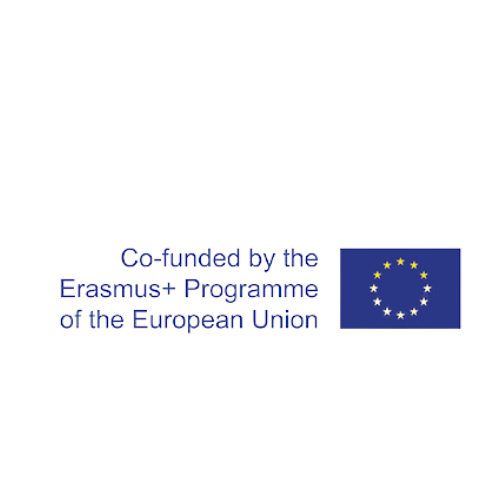 Group work – 1h
Divided in groups try the app, the app games and the online games. 
1 – Make a list of activities that can use the EPCL, the App, the App games and the online games.
2 – Make a rating of the best software to use with learners (App, App Games or Online Games).
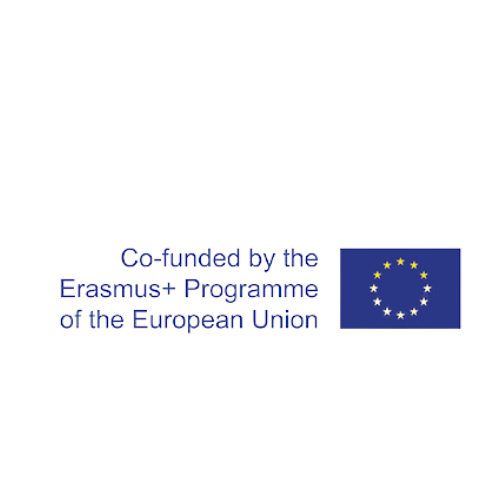 Asynchronous Activity
Create a post evaluating the App materials and online materials of TEC++US 2.0.
Include some sugestions to improve the materials.
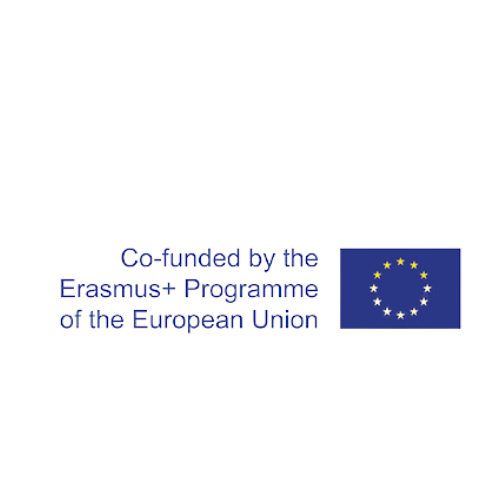 4. Complementary materials to the TEC++US application and activities planned for teaching with the use of augmentative and alternative learning and communication pictograms.
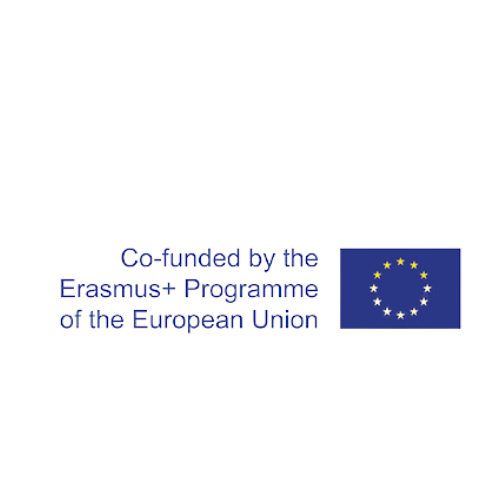 Advantages of Board Games with Pictograms
Universal Understanding: Pictograms transcend language barriers, making it easier for players of different backgrounds to understand game mechanics and rules.
Inclusive Gameplay: Pictograms create an inclusive environment, allowing players of all ages and literacy levels to participate and enjoy the game.
Visual Learning: Pictograms enhance visual learning, aiding players in grasping concepts, strategies, and objectives quickly.
Cognitive Development: Engaging with pictograms stimulates cognitive skills, such as pattern recognition, critical thinking, and problem-solving.
Accessible Education: Pictogram-based games can serve as educational tools for teaching various subjects, making learning more engaging and interactive.
Social Interaction: Board games with pictograms encourage face-to-face interaction, fostering communication and social skills among players.
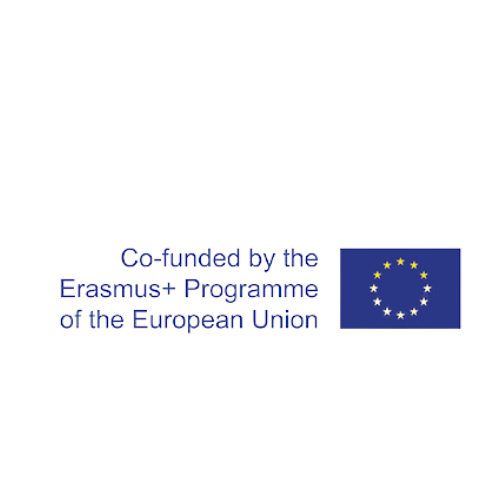 TEC++US 2.0 Board Game
NUMBER OF PLAYERS: 2 TO 4

EQUIPMENT: GAME BOARD * ONE DICE * 4 MARKER CHIPS
OBJECTIVE: TO BE THE FIRST PLAYER OR REACH THE FINISH 
SET-UP: PLACE THE BOARD IN THE CENTER OF THE PLAY AREA, WITH THE DICE NEAR IT. EACH PLAYER OR TEAM TAKES ONE MARKER CHIPS, TO BE PLACED IN THE START.
DECIDE WHO WILL THE START PALYING AND THE ORDER OF EACH PLAYER.
PLAY: 
1 - EACH PLAYER TAKES A TURN TO PLAY;
2 - A PLAYER FIRST ROLLS THE DICE. THE PLAYER MUST THEN PLACE IT´S MARKER CHIPS ON THE PICTOGRAM CORREPONDENT TO THE NUMBER ROLLED IN THE DICE;
3 - THE PLAYER WILL HAVE TO SAY THE CORRECT SENTENCE OR WORK CORREPONDENT TO THE PICTOGRAM WERE IT'S MARKER CHIP LANDED;
4 - IF THE PLAYER SAYS THE CORRECT SENTENCE OR WORD IT WILL PLAY FROM WERE IT STANDS IN THE NEXT TURN, IF NOT IT WILL GET ONE HOUSE BACK IN THE GAME BOARD.
5 - THE FIRST PALYER TO ARRIVE TO THE FINISH WILL WIN THE GAME.
ALTERNATIVE FOR BEGINERS:
YOU CAN INSTALL TEC++US APP OR GO TO HTTPS://WWW.TEC4EVERYONE2US.EU TO CHECK IF THE IMAGES/WORDS AND SPEACH BEFORE ANSWERING.
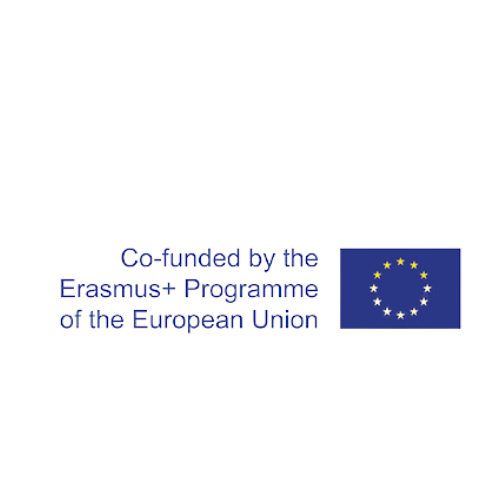 TEC++US 2.0 Board Game
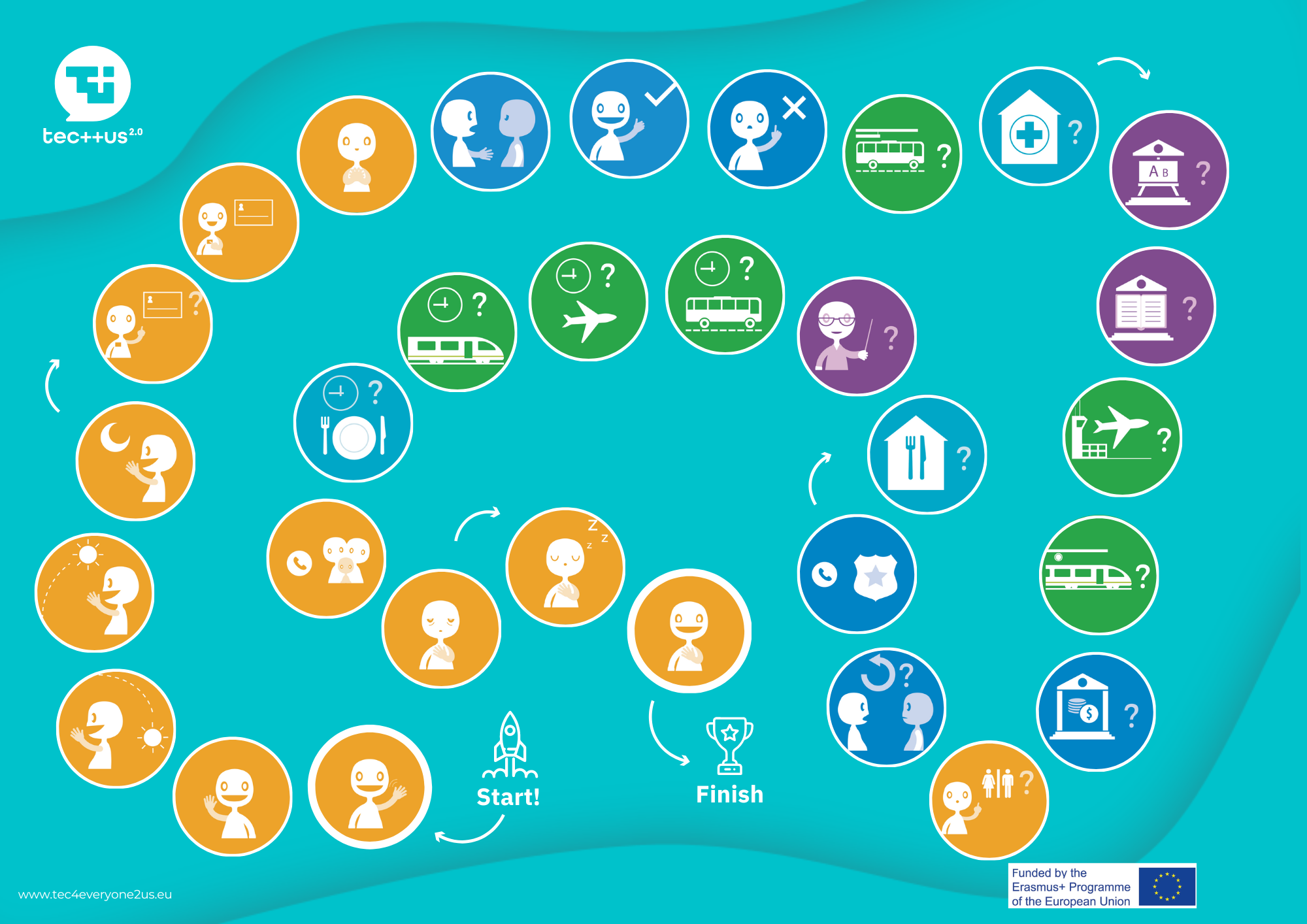 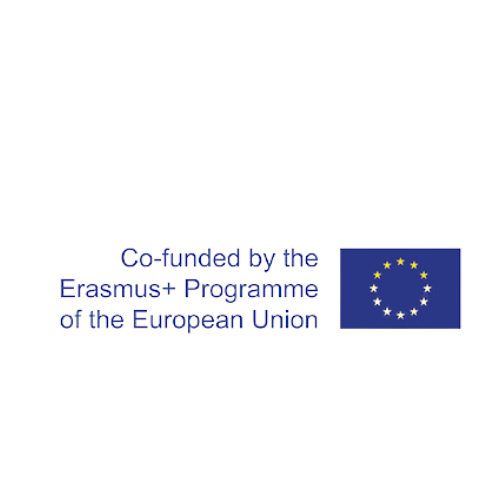 Incorporating both board games with pictograms and online applications with pictograms and correct answers can provide a comprehensive and engaging learning experience, catering to different learning styles and preferences while promoting accessibility and interactive education.
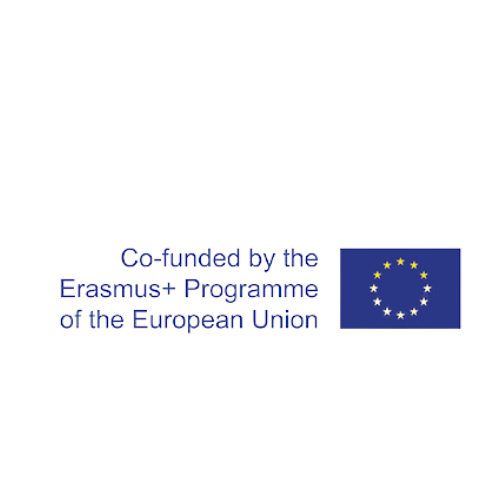 Advantages of Dice Game with Pictograms on Each Face:
Clear Instructions: Pictograms on each face of the dice provide clear and intuitive instructions for gameplay, reducing confusion and ensuring a smooth gaming experience.
Quick Learning: Players can quickly understand and remember the rules associated with each pictogram, enabling faster gameplay and reducing the learning curve.
Inclusive Gameplay: Pictogram dice allow players with varying levels of literacy and language proficiency to participate and enjoy the game on equal footing.
Engaging Visuals: Colorful and engaging pictograms add a visual appeal to the game, making it more attractive and captivating for players.
Enhanced Creativity: Pictogram dice encourage creative thinking as players come up with strategies and decisions based on the visual cues provided.
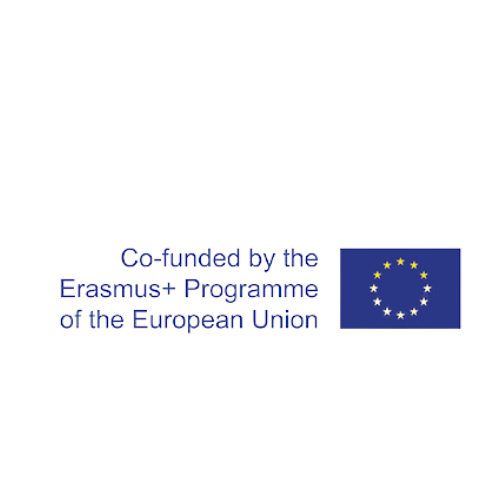 TEC++US 2.0 Dice
INSCTRUCTIONS
Help students practice their vocabulary using the European Pictographic Language of Communication (EPCL).
Print, cut and assemble the dices.
Ask students to roll the dice(s) with the sentences/words you want them to learn.
This engaging activity is perfect for a language learning.
Complementary to the usage of the dices you can download TEC++US App or go to https://www.tec4everyone2us.eu to check the correct pronunciation and check for more activities and games using the EPCL.
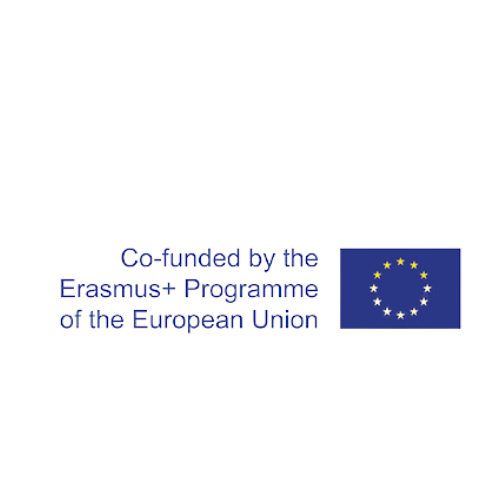 TEC++US 2.0 Dice
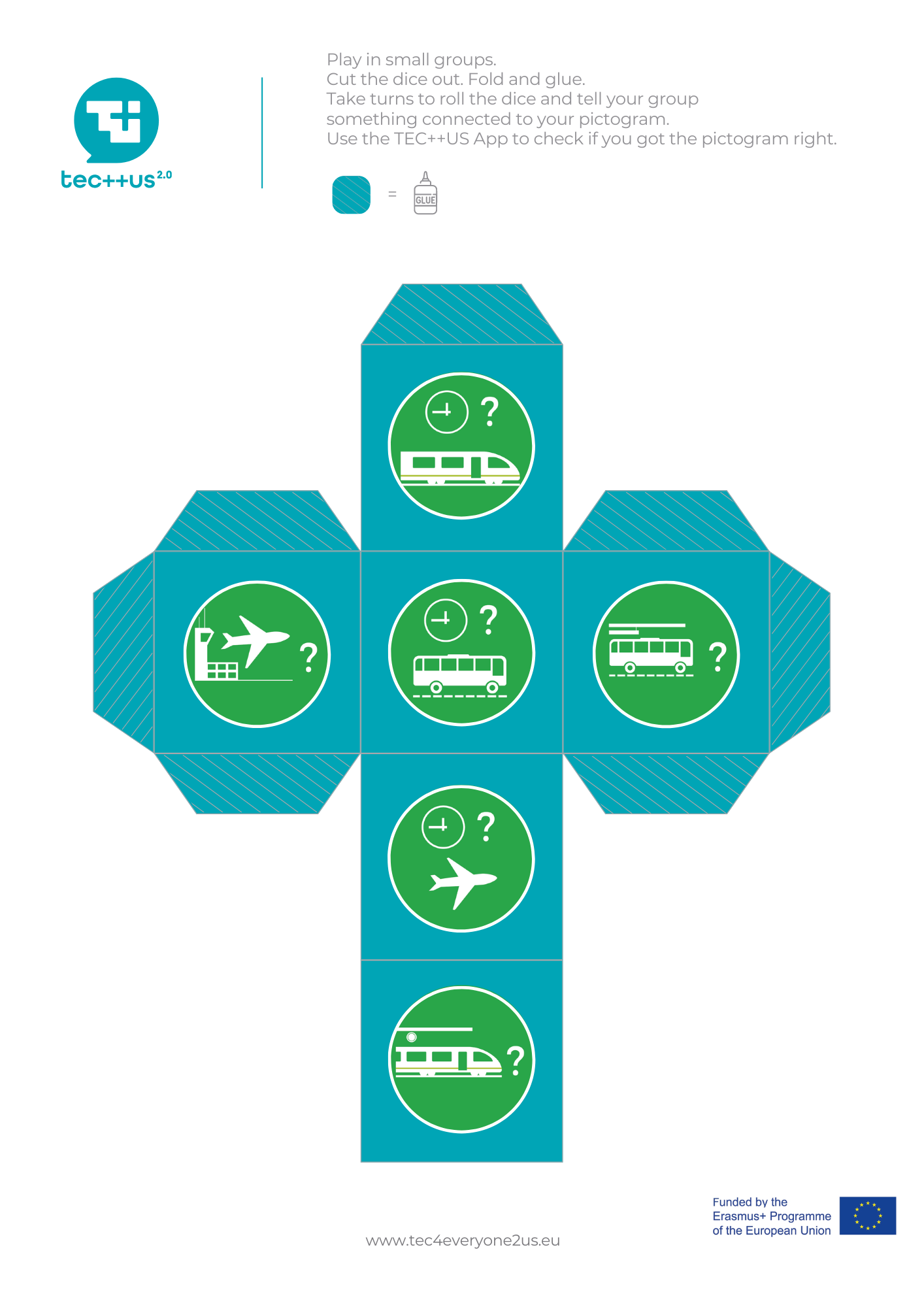 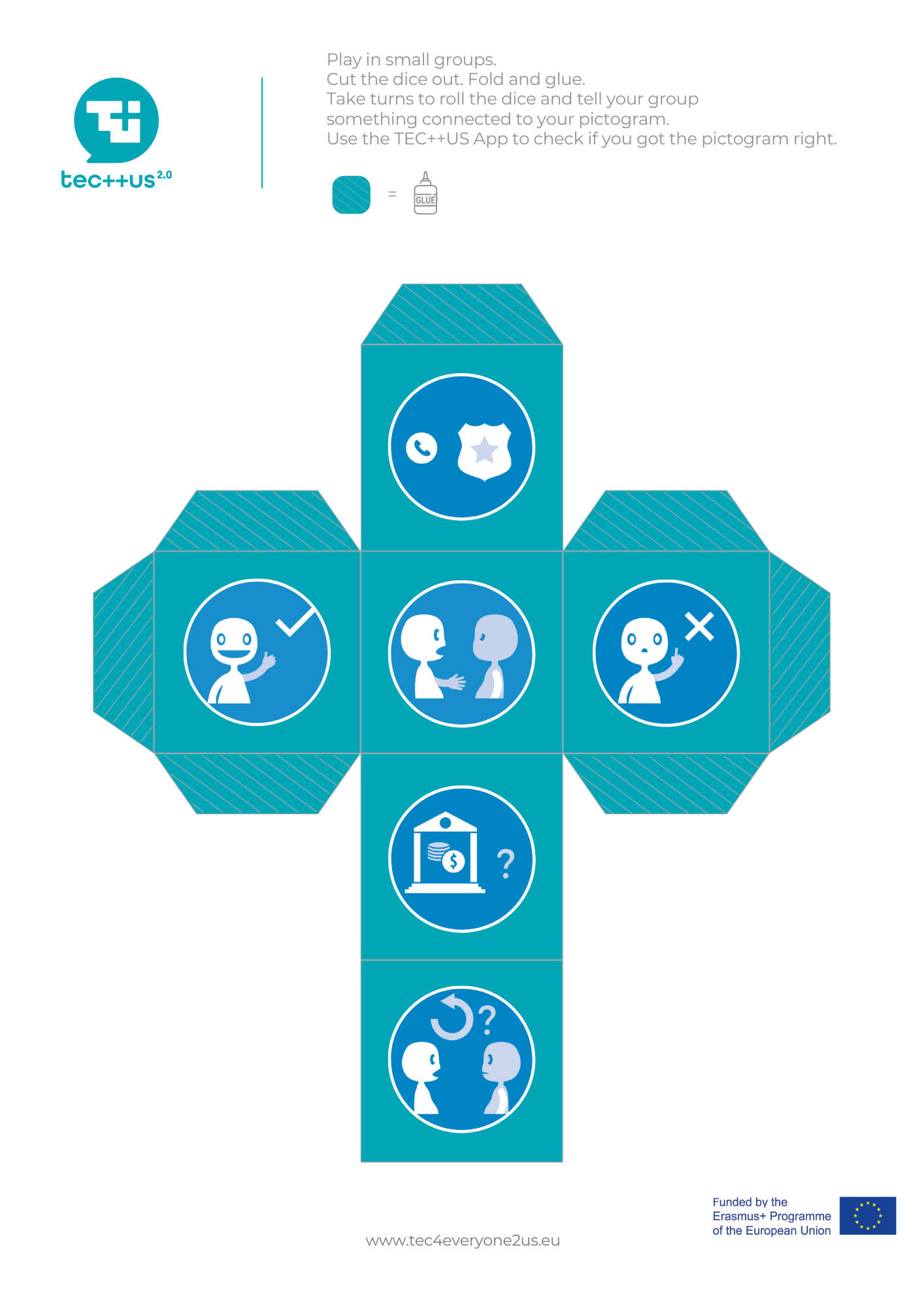 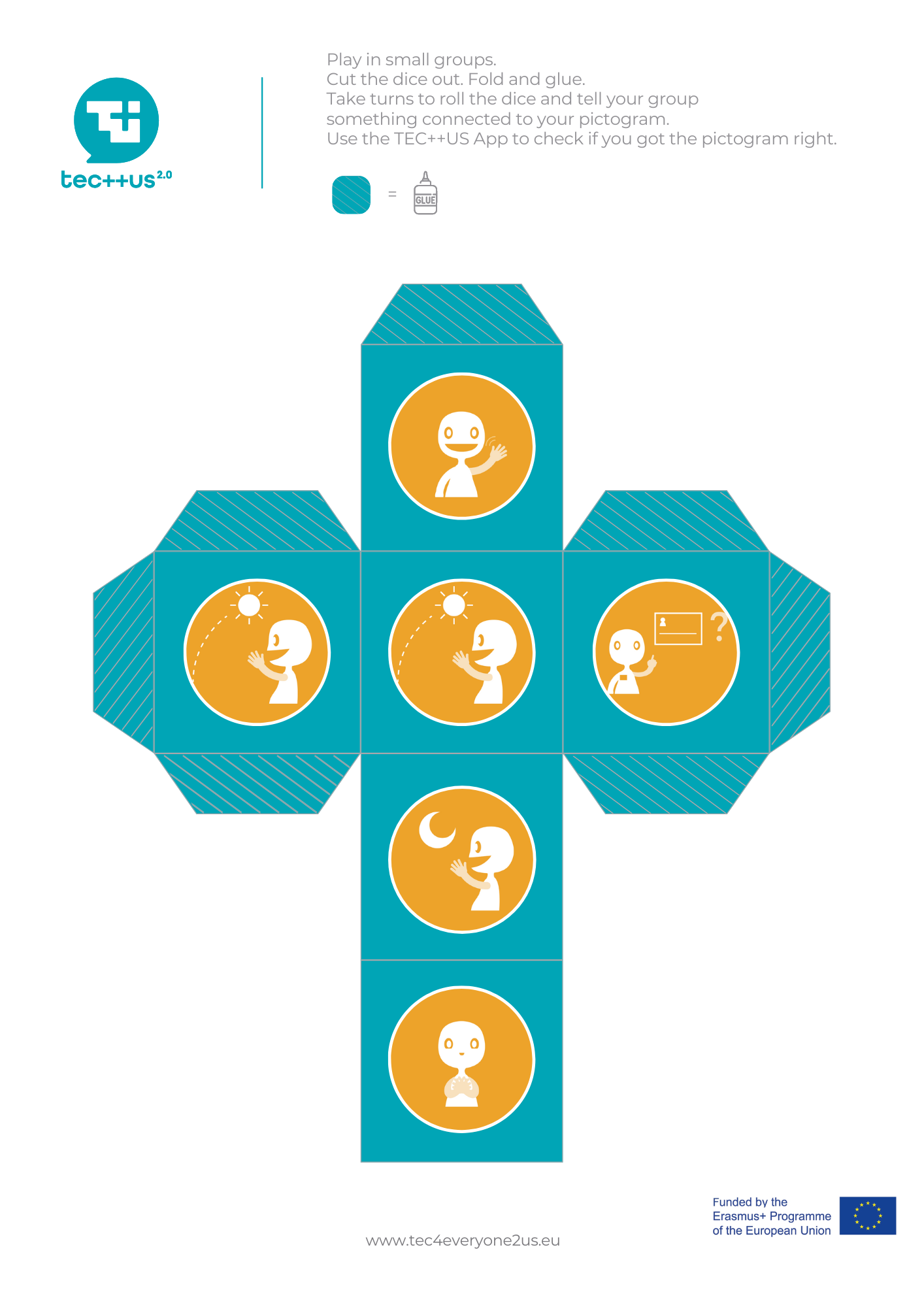 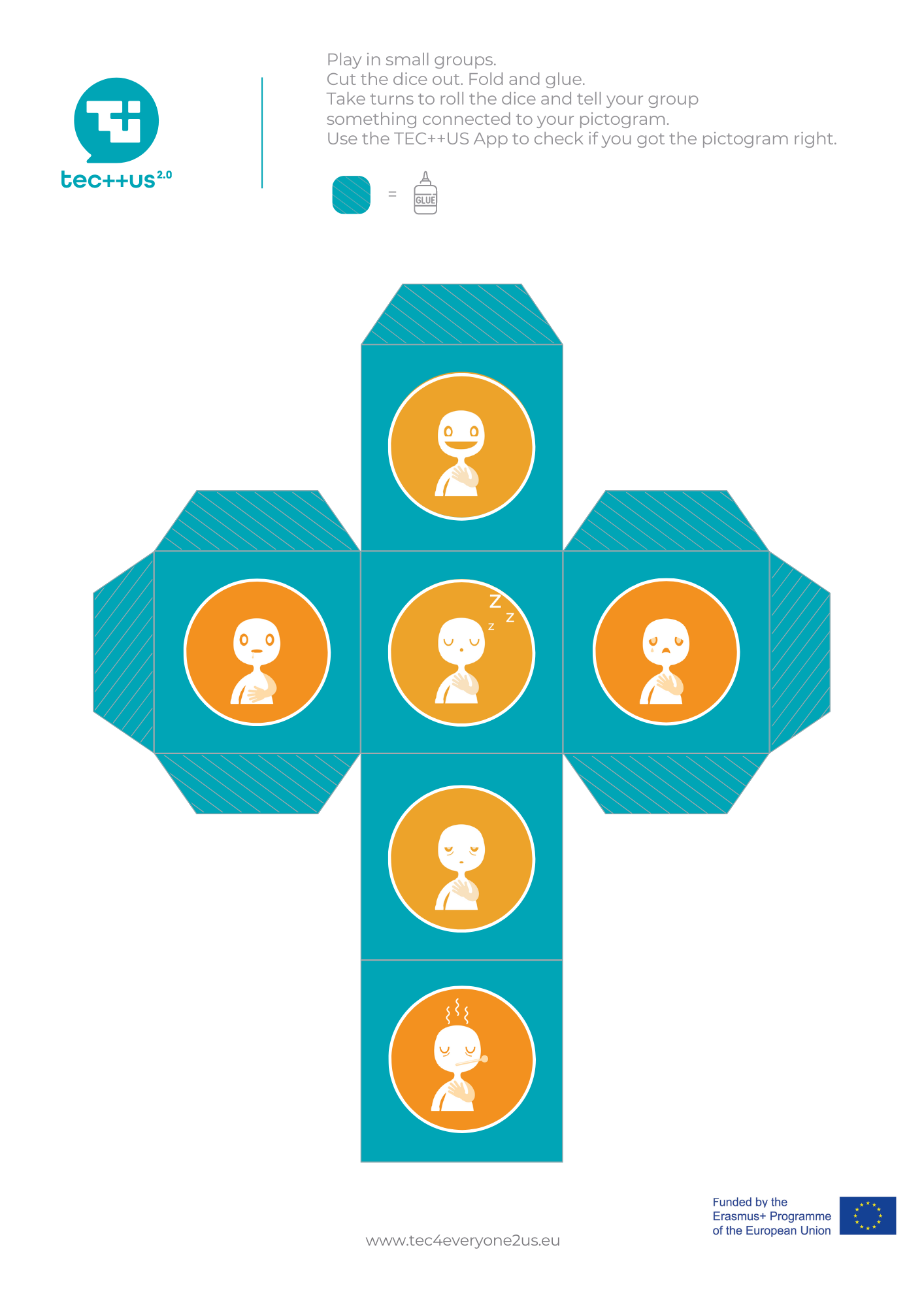 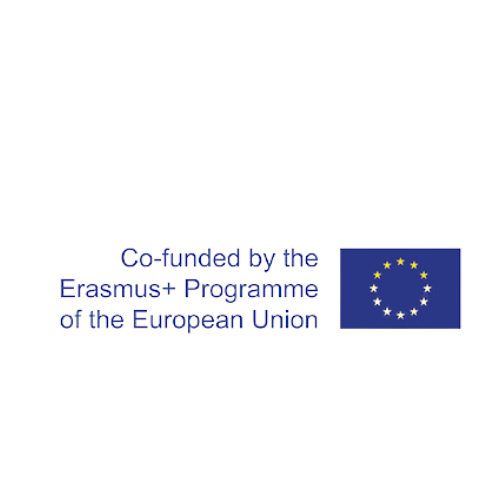 TEC++US 2.0 Dice
By combining the advantages of dice games with pictograms on each face and online applications featuring pictograms and correct answers, players can enjoy a well-rounded and immersive learning experience that capitalizes on the strengths of both physical and digital mediums.
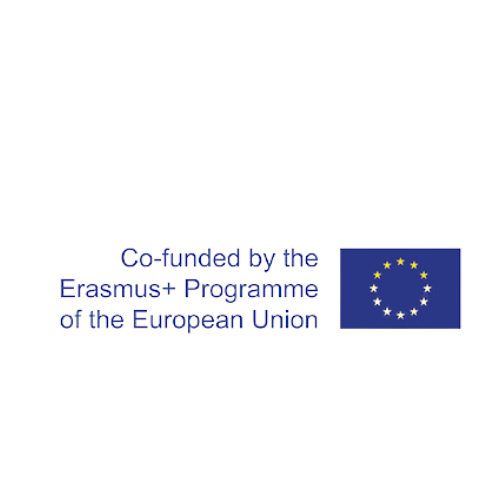 Advantages of Flashcard Game with Pictograms
Visual Learning: Pictogram flashcards facilitate visual learning, allowing players to associate concepts with images, enhancing memory retention and understanding.
Instant Recognition: Pictograms on flashcards promote quick and effortless recognition of ideas, helping players grasp information rapidly and accurately.
Versatile Education: Pictogram flashcards can cover a wide range of topics, making them versatile tools for teaching various subjects and skills.
Engagement and Interaction: Players actively engage with the pictograms, fostering interaction and participation in the learning process.
Accessible Learning: Pictogram flashcards cater to diverse learners, including those with language barriers or different learning styles, ensuring inclusivity.
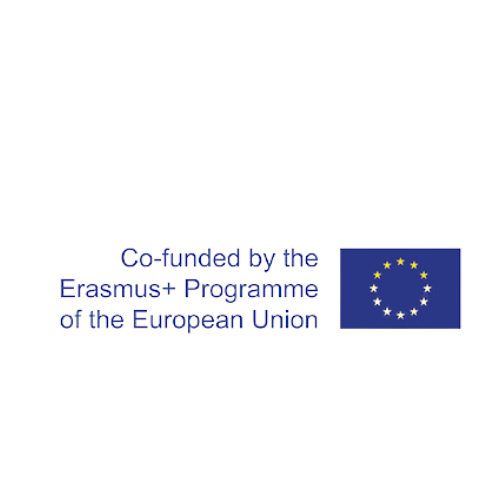 TEC++US 2.0 Flashcards
TEC++US Flashcards for Starters. Learn words and sentences usig the European Pictographic Communication Language (EPCL) about different types of useful vocabulary needed at a low level of language. Read the sentence or look at the picture with the flashcard. You can use the TEC++US App or our website to get extra help to use the correct sentence of each pictogram by simply clicking on a botton.
Print and cut the Flashcards to practice your vocabulary. Make it a game and practice with friends.
You can install the TEC++US App or go to https://www.tec4everyone2us.eu to check the sounds of and other games using the EPCL.
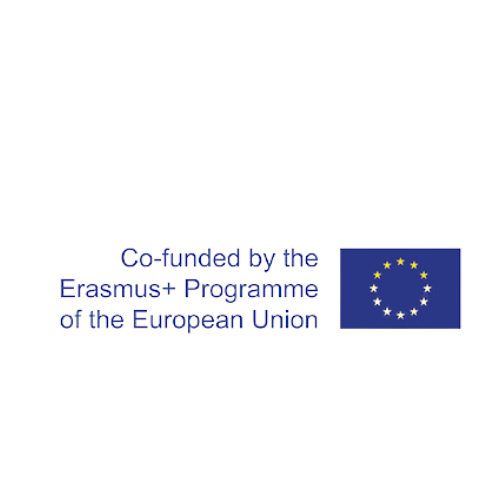 TEC++US 2.0 Flashcards
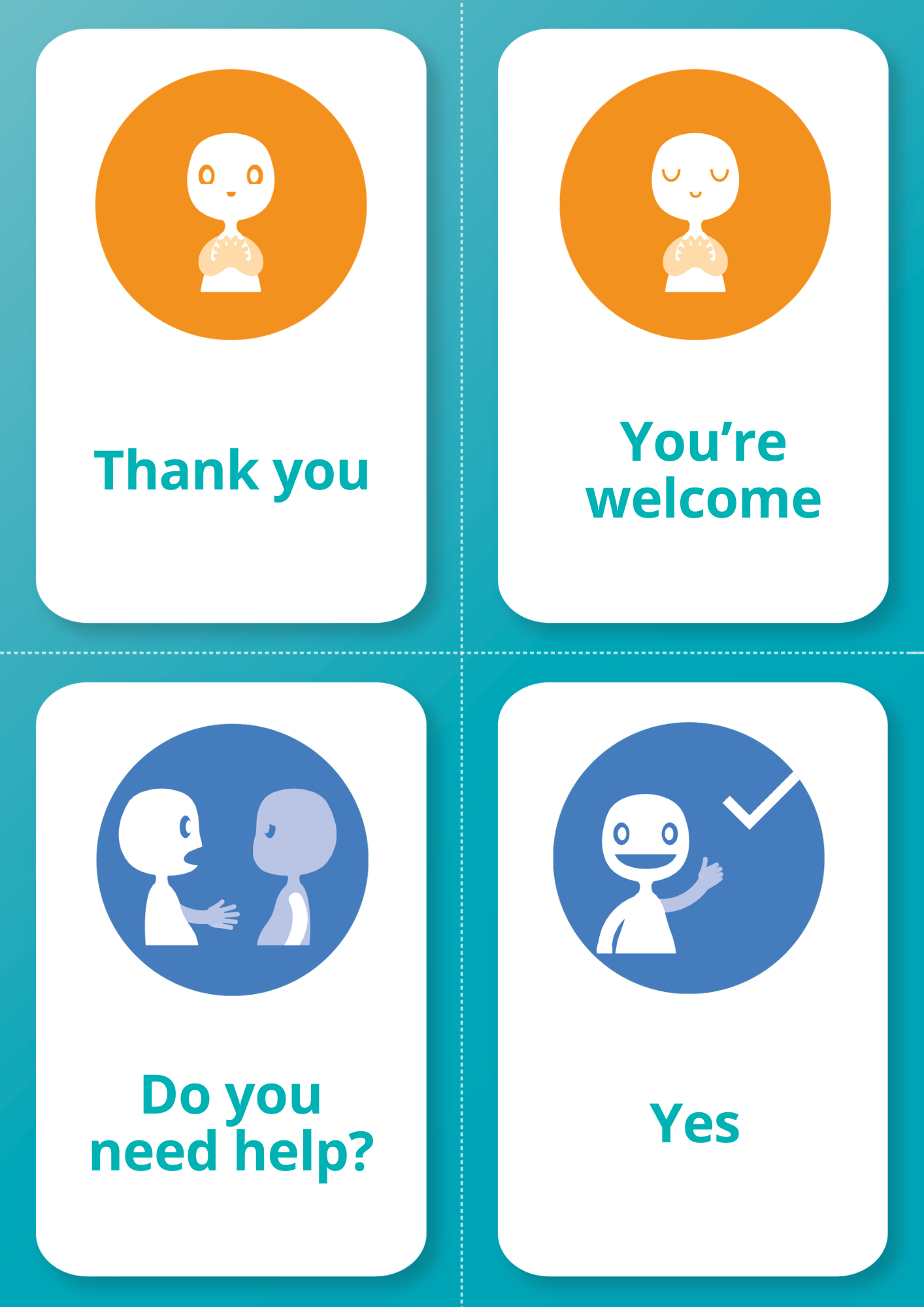 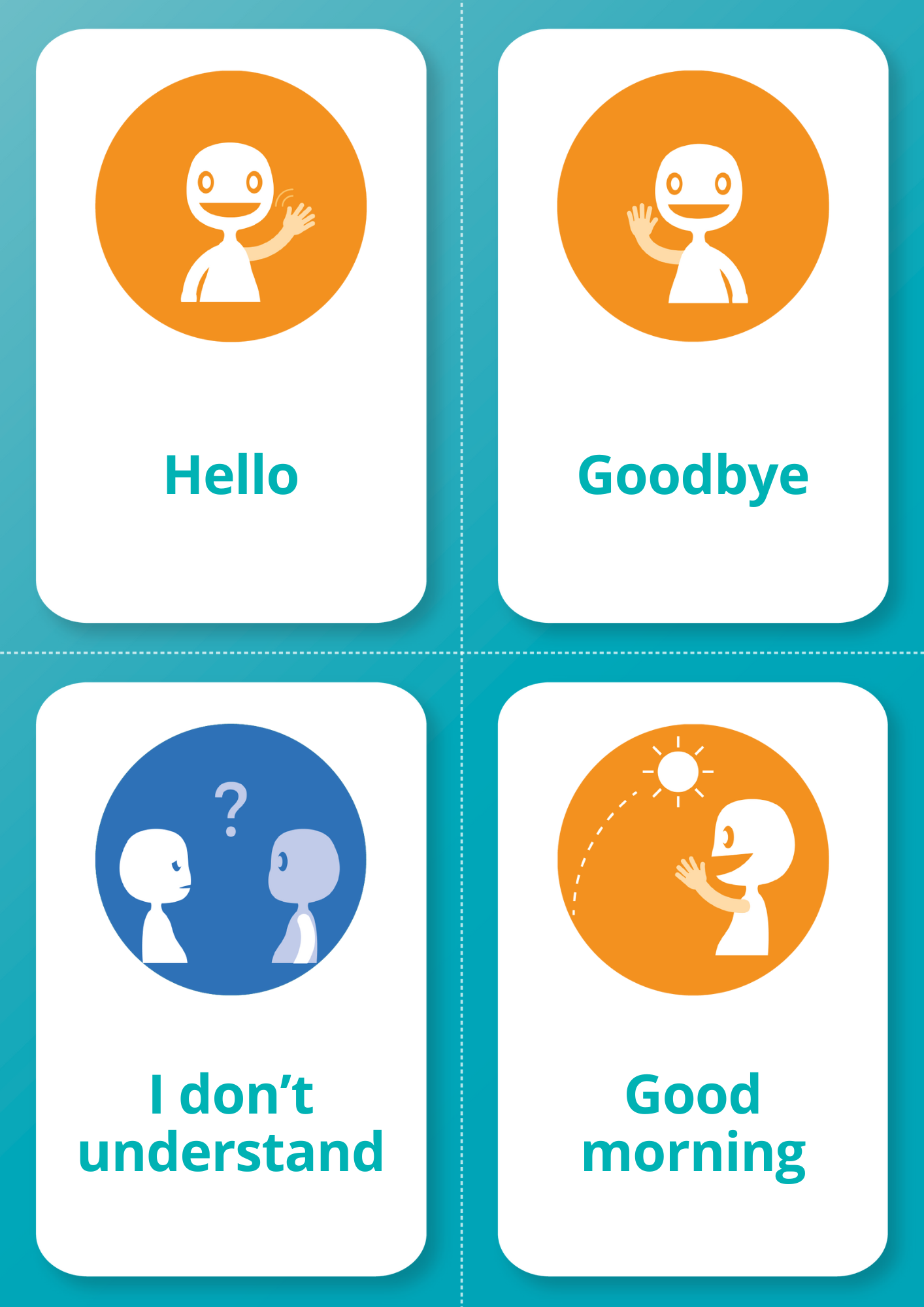 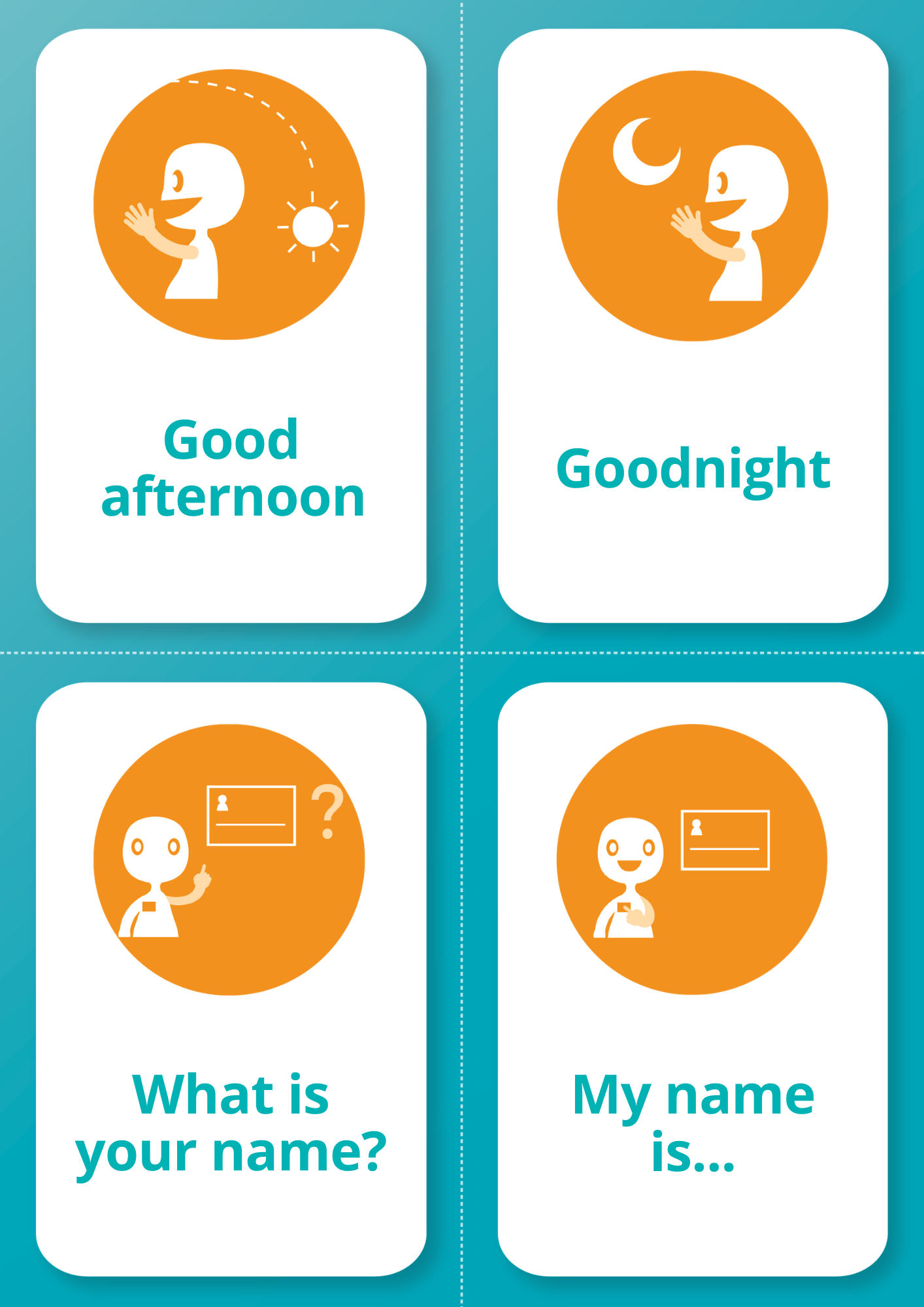 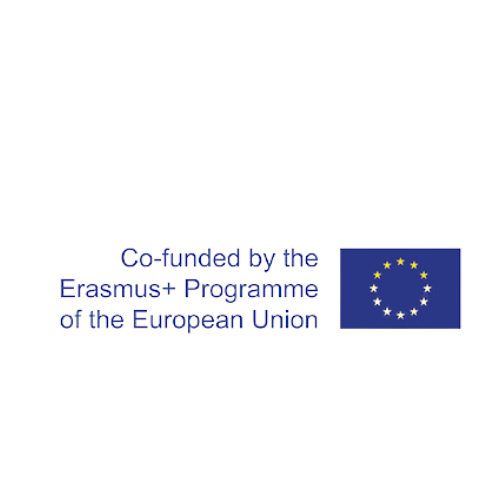 TEC++US 2.0 Flashcards
By combining the advantages of using pictogram flashcards and online applications with pictograms and correct answers, learners can enjoy a comprehensive and customizable learning experience that harnesses the benefits of both physical and digital tools.
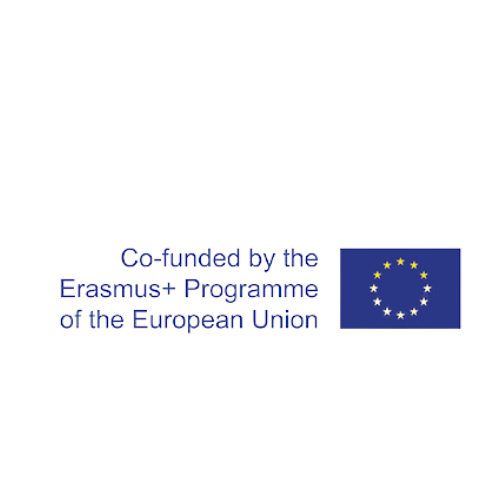 Advantages of Domino Game with Pictograms
Intuitive Gameplay: Pictogram-based dominos offer a natural and intuitive gameplay experience, as players can easily match symbols without complex instructions.
Universal Understanding: Pictograms transcend language barriers, enabling players from diverse backgrounds to play together and enjoy the game.
Cognitive Stimulation: Engaging with pictogram dominos stimulates cognitive skills like pattern recognition, spatial reasoning, and strategic thinking.
Inclusive Entertainment: Pictogram dominos are inclusive, allowing players of all ages and language abilities to participate in a shared activity.
Social Interaction: Domino games encourage social interaction and friendly competition, fostering communication and interpersonal skills.
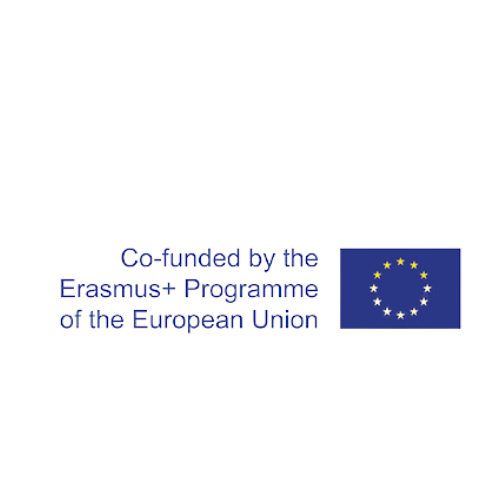 TEC++US 2.0 Dominoe
Instructions
1 - Every palyer gets seven dominoes.
2 - Decide who plays first.
3 - Lay a random domino on the table to start.
4 - Lay a matching next to the first domino (it doesen't matter wich end). Make sure like picture/word tiles are always touching.
5 - Pick from the pile if you don't have a domino that corresponds to the ones on the layout. Keep those dominoes concealed from your opponent(s).
6 -Pass if no more dominoes are left in the pile.
7 - Win the session if youre the first person to run out of dominoes.
8 - End the session if everybody passes, in wich case the winner is the person with the lowest number of dominoes.
9 - Count the score by the number of tiles remaining in your hand.
Alternative
10 - When pairing images and words the person playing has to say the correct word (sentence in mother or foreighn language).
11 - You can install TEC++US App or go to https://www.tec4everyone2us.eu to check if the images/words are correctly in pairs.
TEC++US 2.0 Dominoe
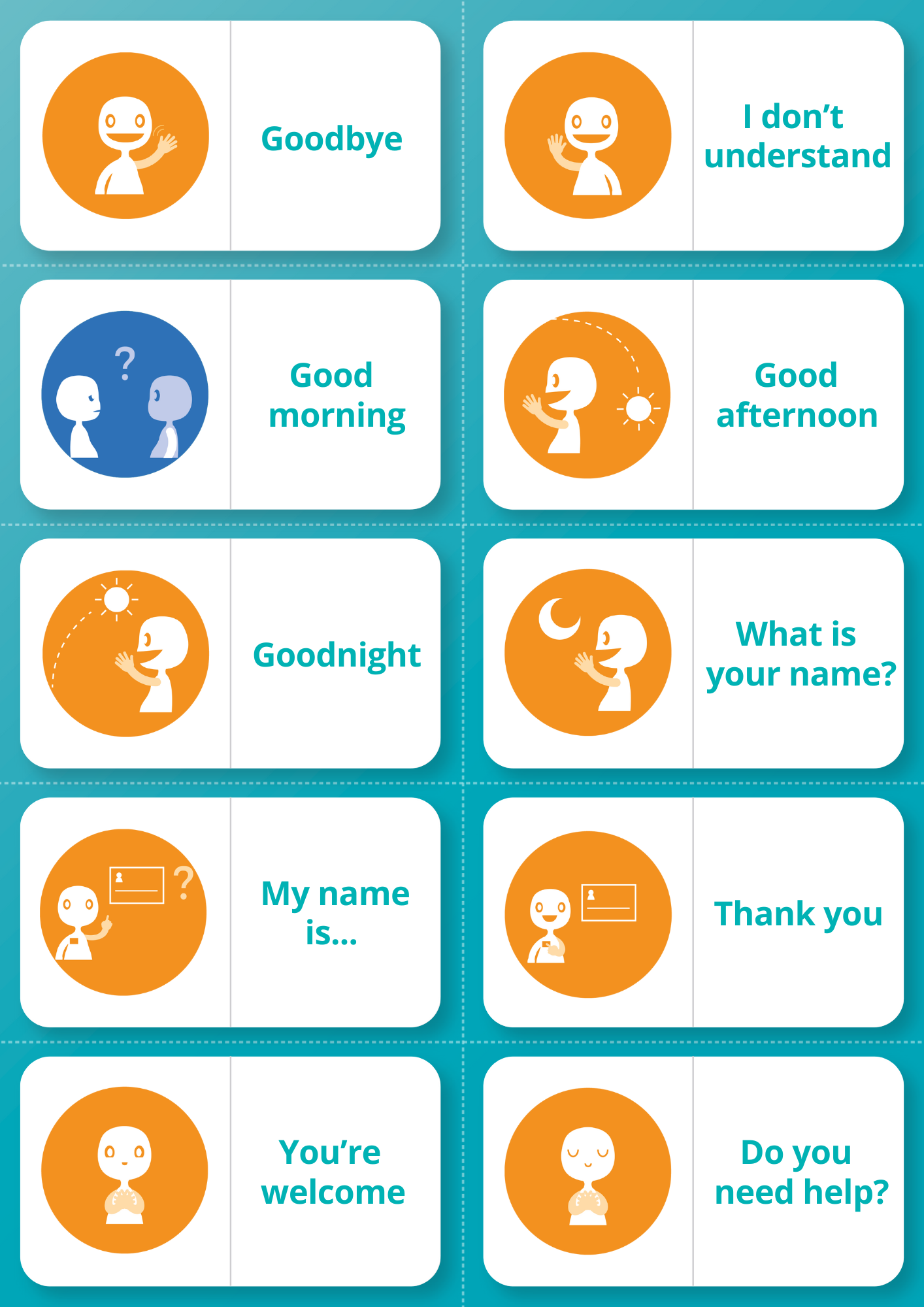 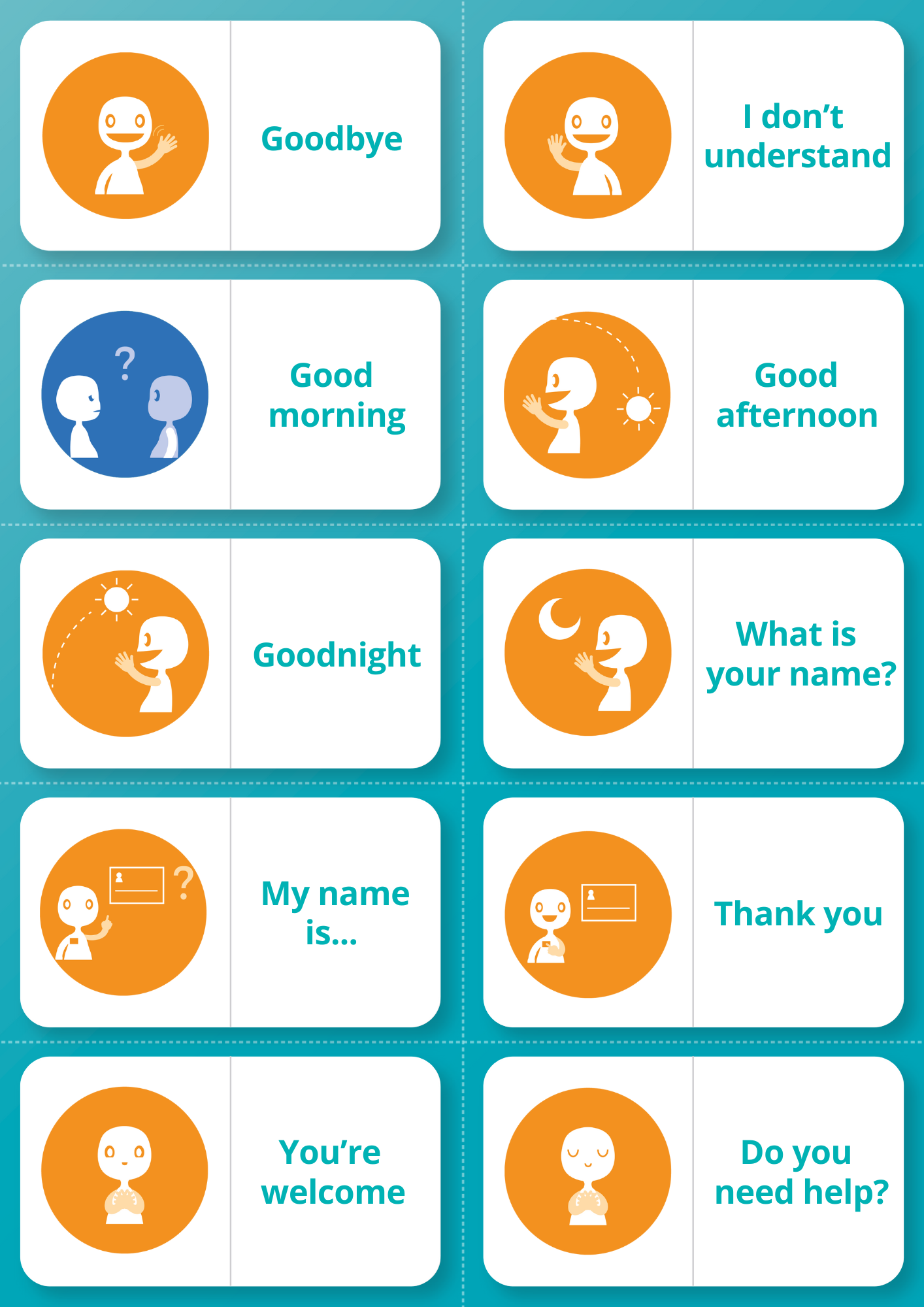 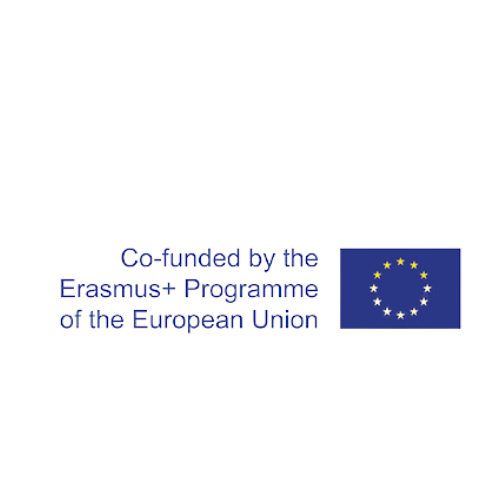 TEC++US 2.0 Dominoe
By combining the benefits of playing dominos with pictograms and utilizing online applications featuring pictograms and correct answers, learners can enjoy a comprehensive and interactive educational experience that leverages the strengths of both physical and digital platforms.
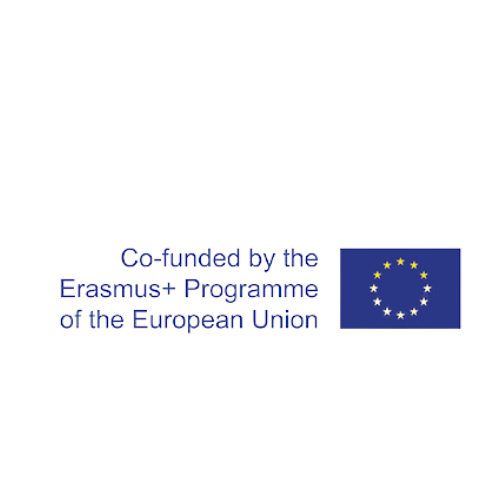 Advantages of use of games with Pictograms using TEC++US App to help in the games
Immediate Feedback: Online applications provide instant feedback on answers, helping players learn from their mistakes and improve their understanding.
Engaging Challenges: Interactive pictogram-based quizzes and puzzles offer entertaining challenges that keep players motivated to learn and participate.
Scalability: Online platforms allow for easy scalability, enabling a larger audience to access and benefit from the pictogram-based activities.
Personalized Learning: Adaptive algorithms in online applications can tailor the difficulty level of questions based on the player's performance, ensuring an optimal learning experience.
Progress Tracking: Players can track their progress over time, identifying strengths and weaknesses in their understanding of the pictograms and associated concepts.
Global Accessibility: Online applications provide access to pictogram-based learning experiences to individuals worldwide, promoting cultural exchange and diversity.
Multimedia Integration: Online platforms can incorporate multimedia elements, such as videos and animations, enhancing the overall learning experience.
Collaborative Learning: Online platforms facilitate collaborative learning, allowing players to work together to solve challenges and share insights.
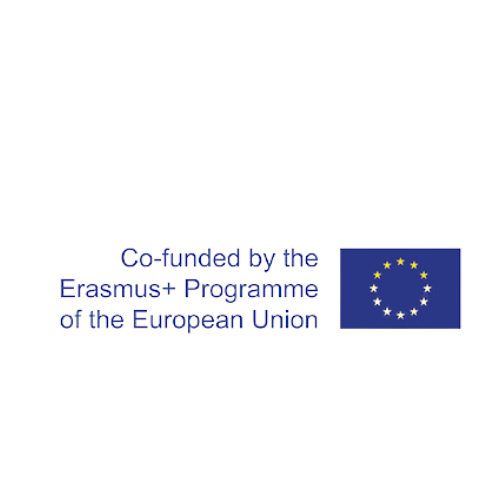 Asynchronous Activity
Explore the games, if possible print and try to use them with the help of TEC++US 2.0 App.
Create a post evaluating the four printable games of TEC++US 2.0.
Include some sugestions to improve the materials of your feed back.
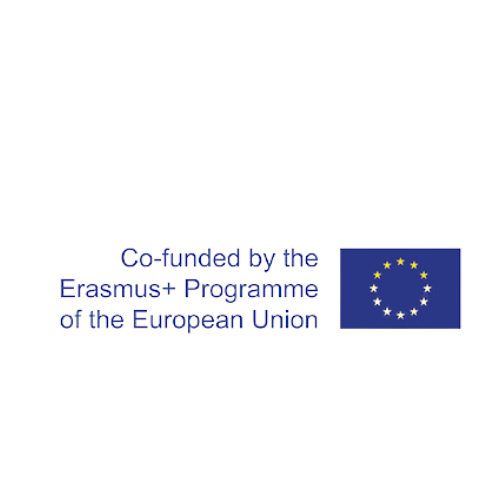 5. Preparation of a class activity using TEC++US materials
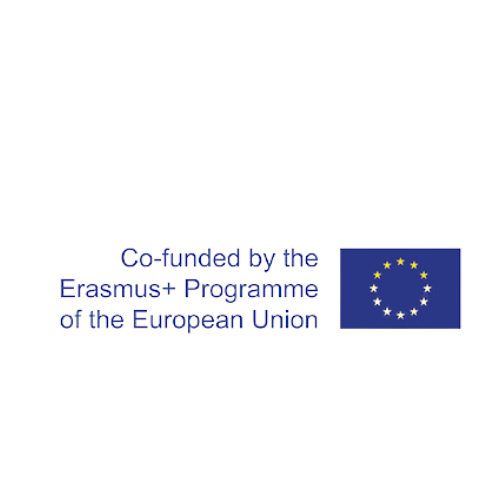 Engaging Classroom Activity with TEC++US 2.0
Group activity (1h)

Discuss in group an activity proposed using the TEC++US 2.0, used as a tool to enhance the learning experience. (30 min)
Highlight the key learning objectives that the activity aims to achieve.
Create a draft planing on the activity proposal of your group. (20 min)
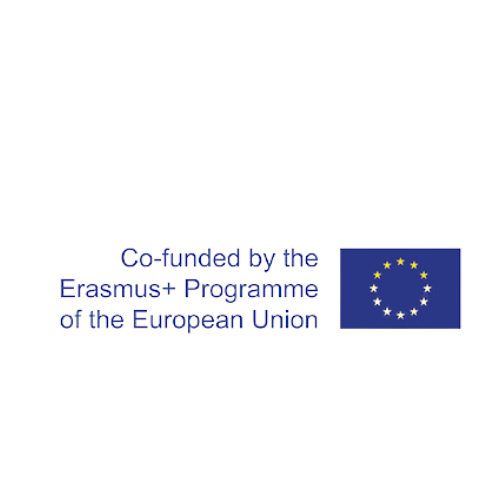 Start preparing a presentation of a simulated practice(1h)
Introduction (5 mins):
Explain the concept of ecosystems and the importance of the activity.
Briefly demonstrate how to navigate the TEC++US 2.0 app.
Group Exploration (5 mins):
Tipe of work (grop work/individual work/exploration/...)
Instructions to use TEC++US 2.0 to explore ecosystem-related materials.
Discussion and Sharing (5 mins):
Share findings and insights using the TEC++US 2.0 features.
Assessment (10 mins):
Explain final assessment using TEC++US 2.0 to gauge understanding.
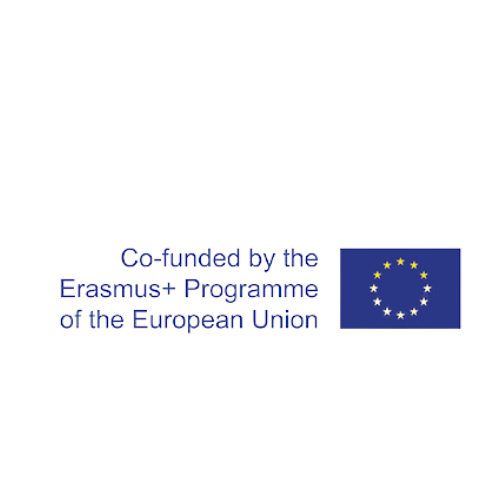 Asynchronous Activity
Create a presentation in Power Point to be presented in the next session of the work planed and strategies used to implemente TEC++US 2.0 in Language Learning and Inclusion.
If possible implemente the activity with your students/learners and document the presentation with some images of the work done.
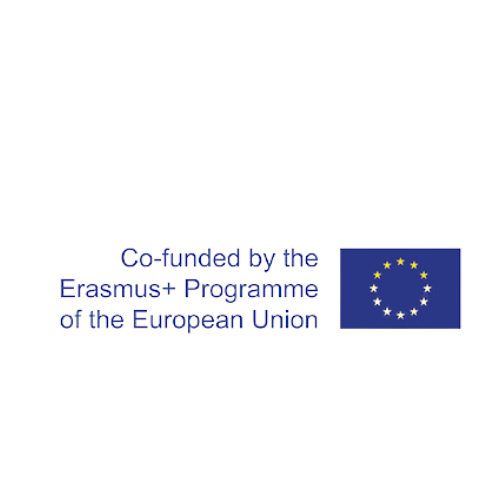 6. Presentation of works carried out
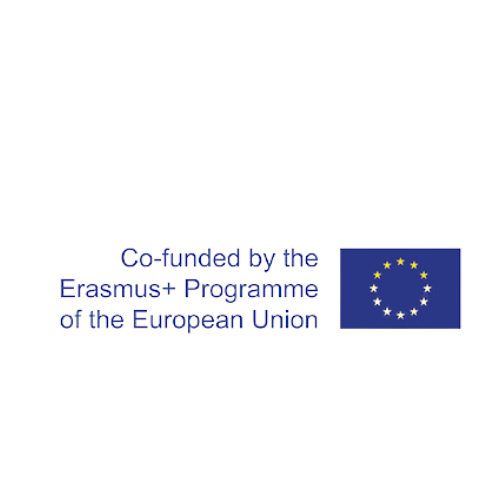 Group Presentations
Each group have 15 minutes to presente their Power Point.
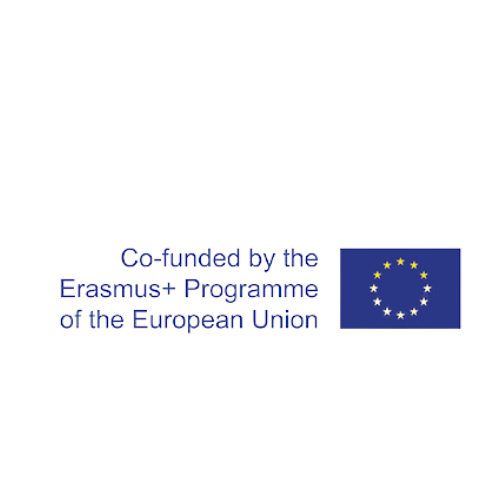 Global balance
What did I learn?

What made you learn?

What is/were these lessons used for?

What matters/makes sense to share with peers?

How do I see the future? What continuity? What doubts, dilemmas, tensions?
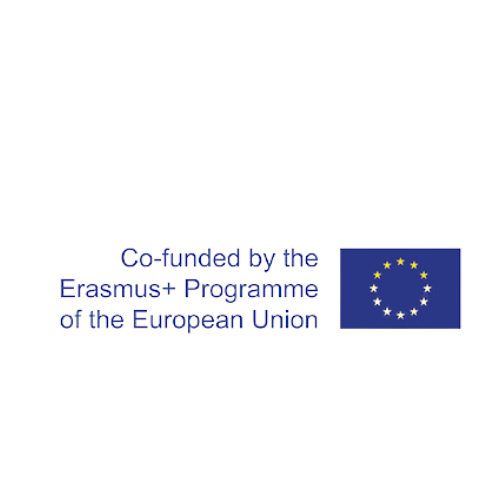 Asynchronous Activity
Create a post on the training platform referring to the work and activities of this training, reflecting on the impact that the TEC++US 2.0 tools can have at a professional and pedagogical level.
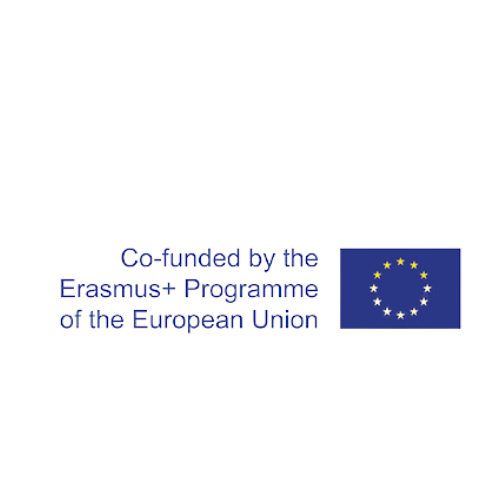 THANK YOU!
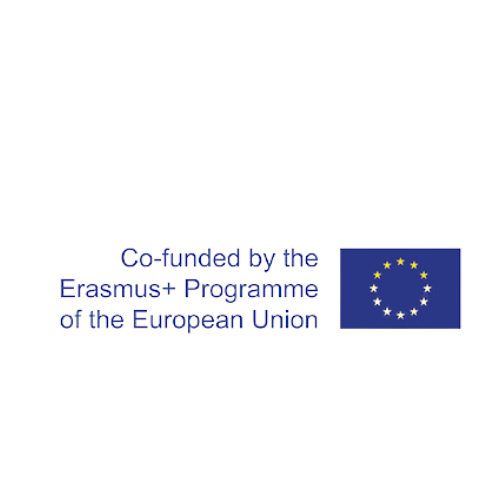